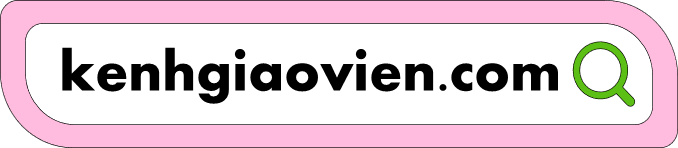 CHÀO MỪNG CÁC BẠN ĐẾN VỚI BÀI HỌC MỚI!
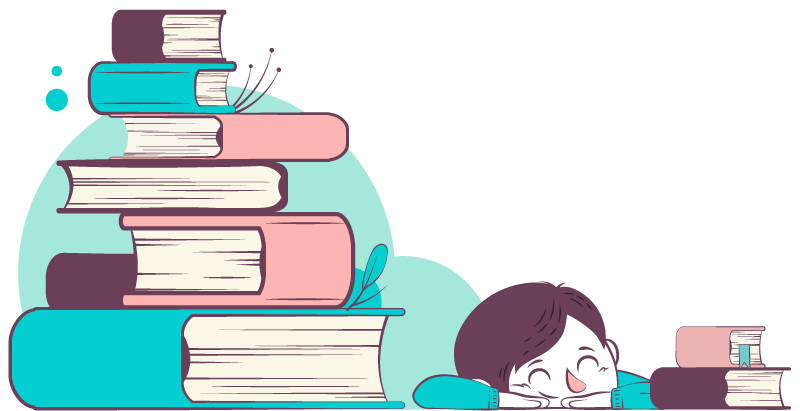 KHỞI ĐỘNG
LUẬT CHƠI
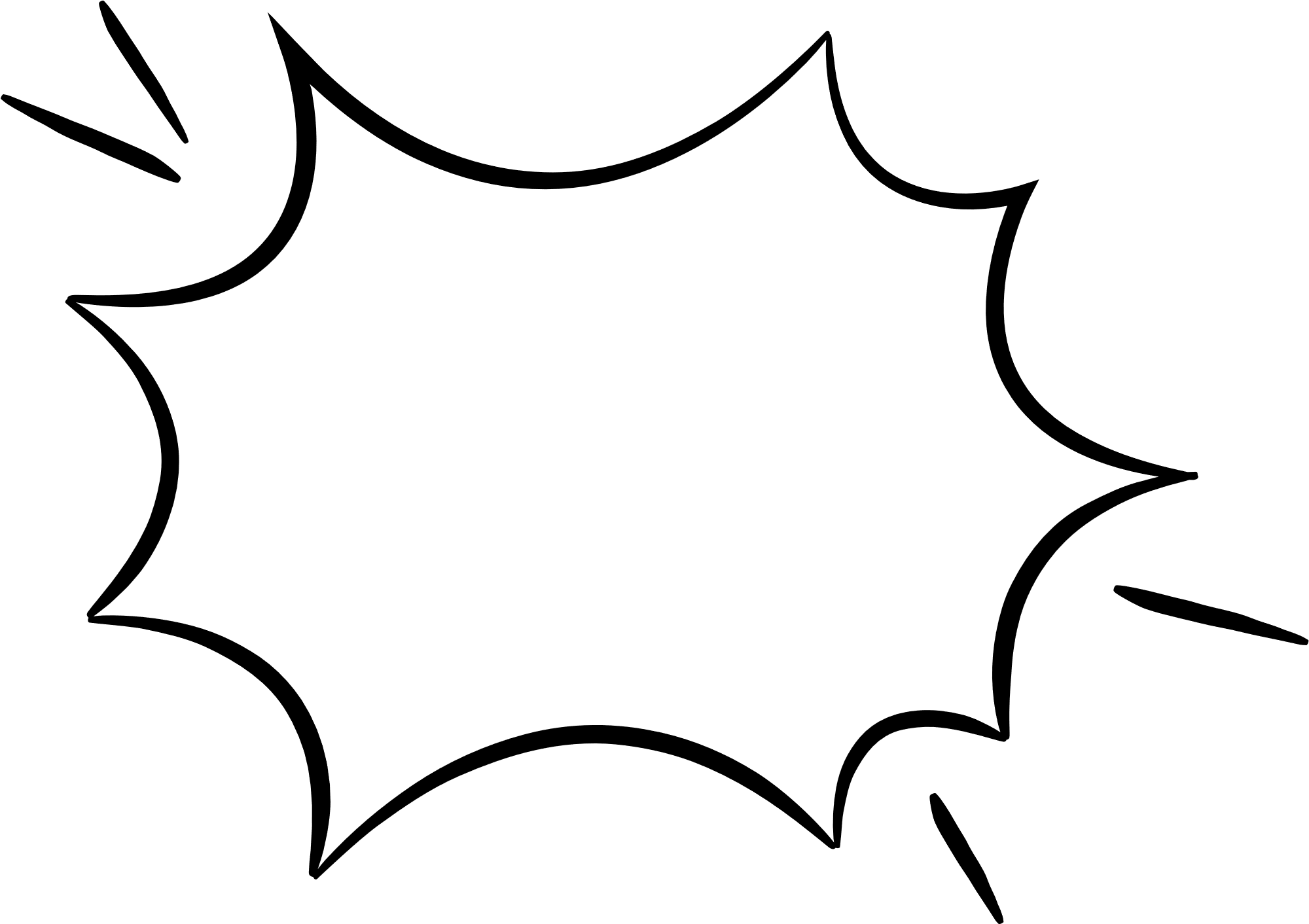 Các đội quan sát các bức tranh GV chiếu trên màn hình và giơ tay đoán tên truyện.
Trò chơi 
Đoán truyện
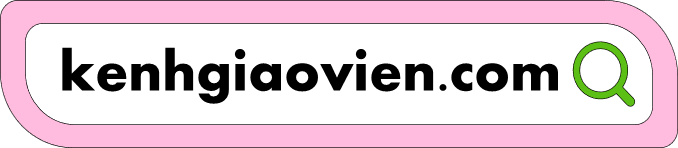 Trò chơi Đoán truyện
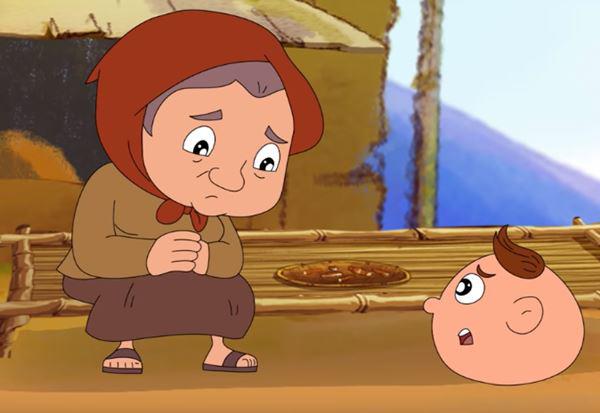 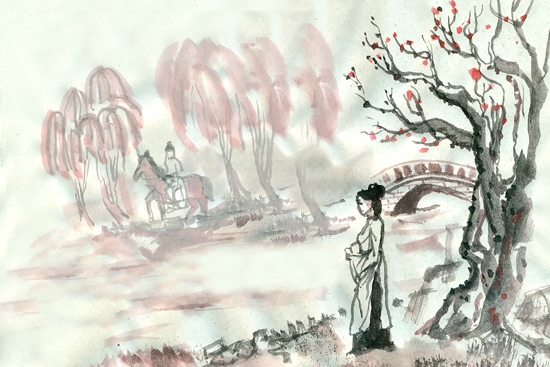 Hình 1: _______________
Hình 2: _______________
Sọ Dừa
Truyện Kiều
Trò chơi Đoán truyện
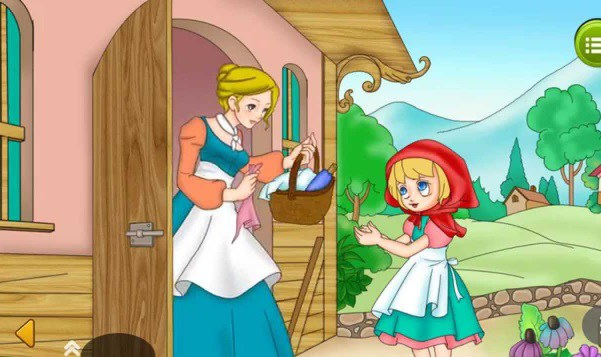 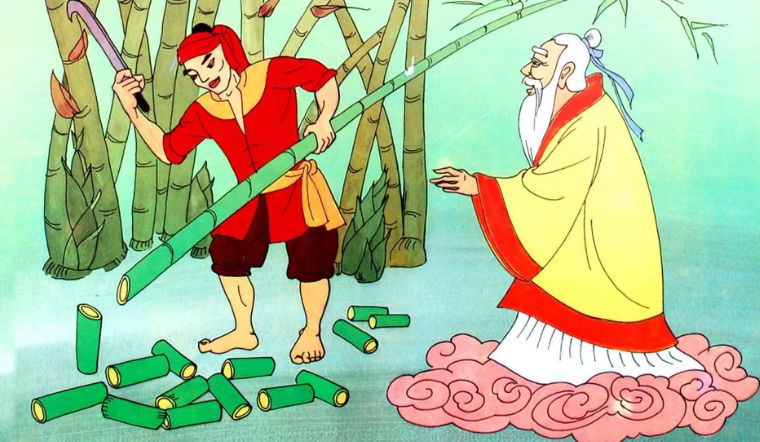 Hình 3: __________________
Hình 4: _______________
Cô bé quàng khăn đỏ
Cây tre trăm đốt
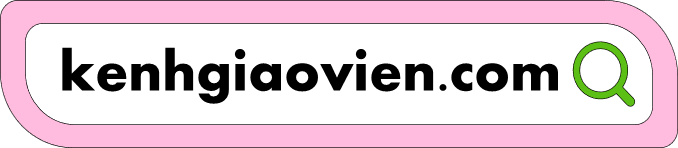 Trò chơi Đoán truyện
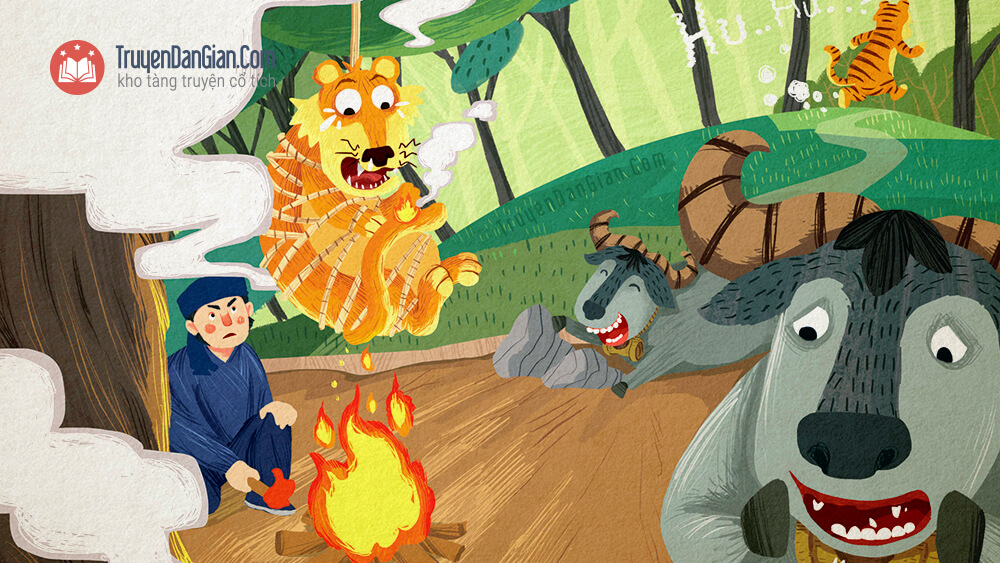 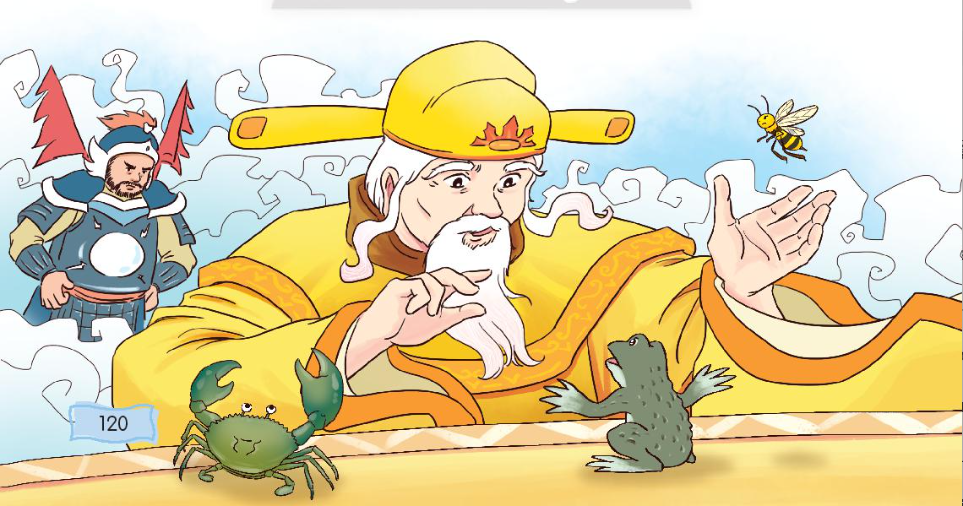 Hình 5: ________________
Hình 6: _______________
Trí khôn của ta đây
Cóc kiện trời
Trò chơi Đoán truyện
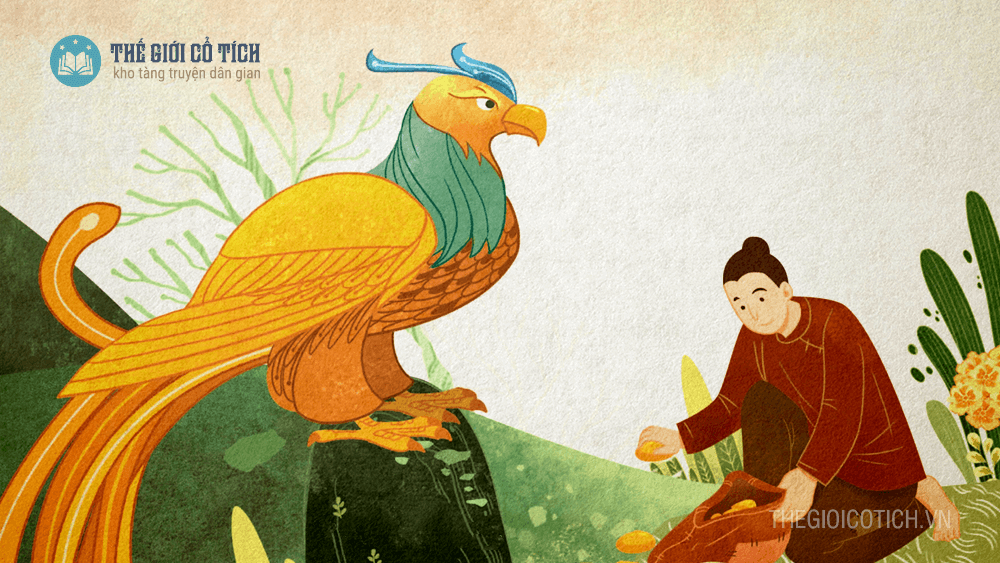 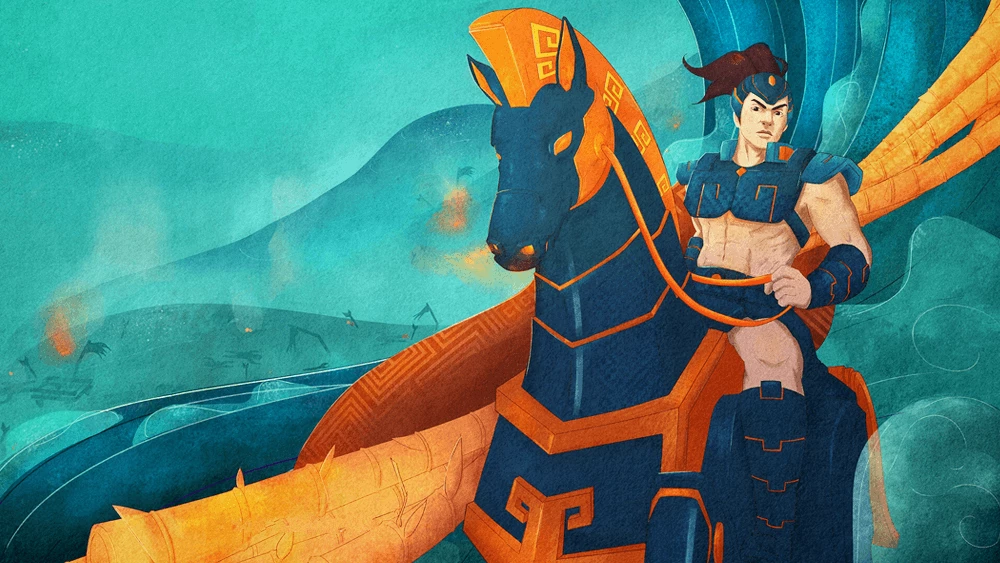 Hình 7: _______________
Hình 8: _______________
Thánh Gióng
Cây khế
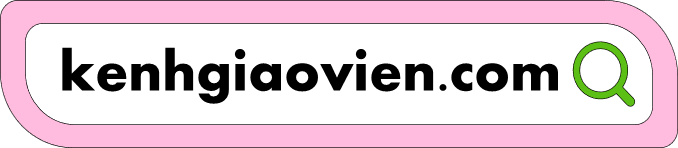 BÀI 6:TRANH MINH HỌA
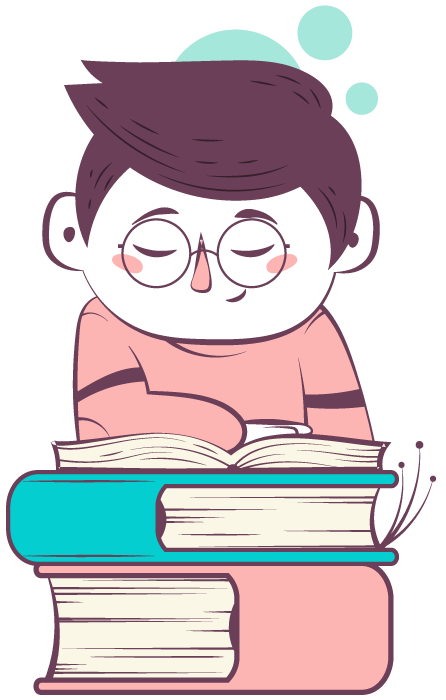 NỘI DUNG BÀI HỌC
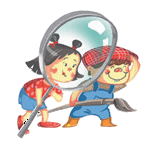 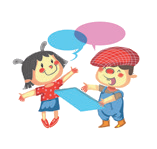 QUAN SÁT
THẢO LUẬN
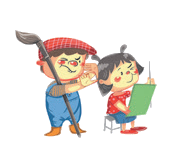 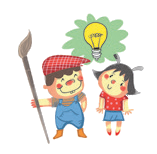 VẬN DỤNG
THỂ HIỆN
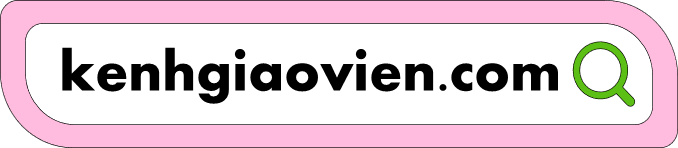 HOẠT ĐỘNG THEO NHÓM
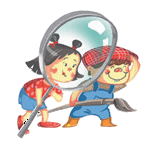 QUAN SÁT
Nhóm 1
Nhóm 2
Nhóm 3
Yếu tố tạo hình nào thường được sử dụng chủ yếu trong tranh minh họa?
Vai trò của tranh minh họa trong cuốn sách là gì?
Hình tượng tạo hình trong tranh minh họa có 
đặc điểm gì?
Khai thác hình ảnh, thông tin mục Quan sát SGK tr.25, 26
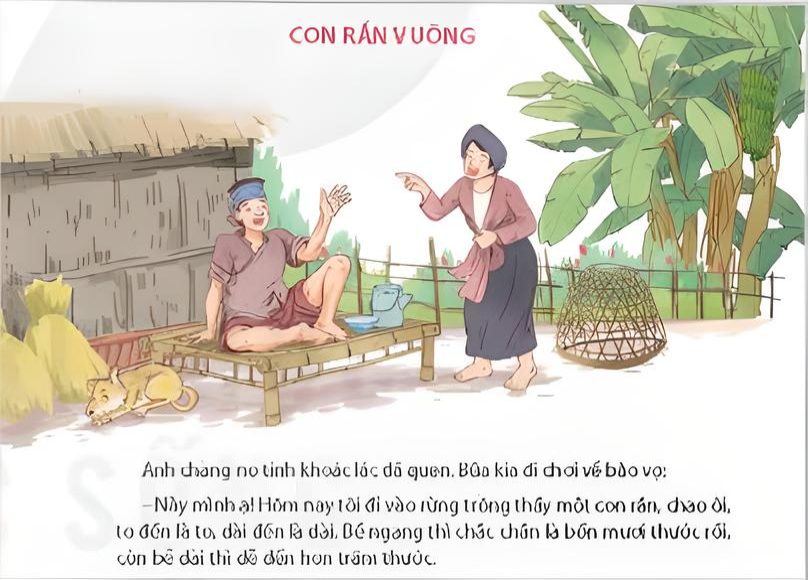 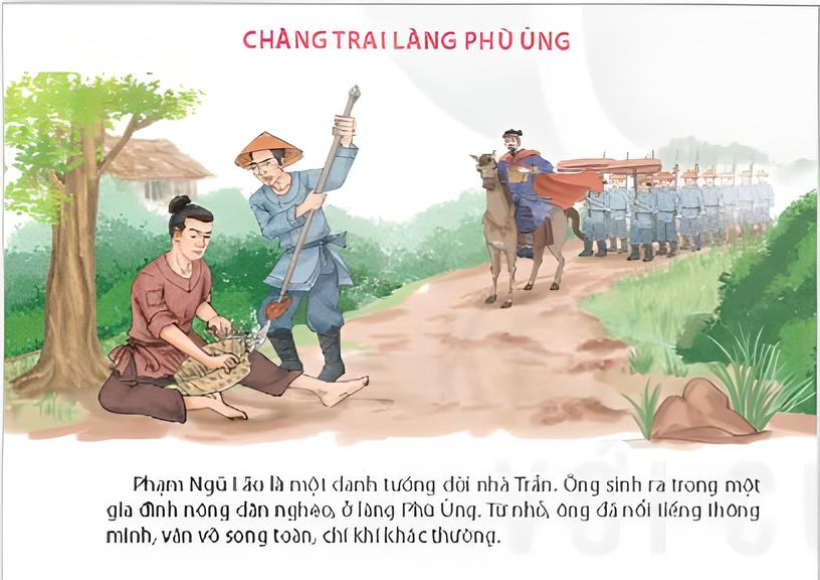 Thế Phi, Con rắn vuông
Nguyễn Huế, Chàng trai làng Phù Ủng
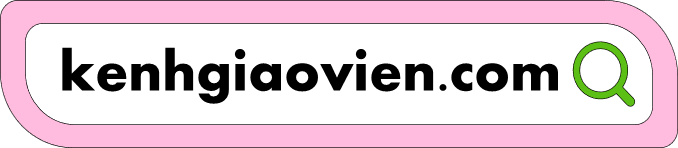 Khai thác hình ảnh, thông tin mục Quan sát SGK tr.25, 26
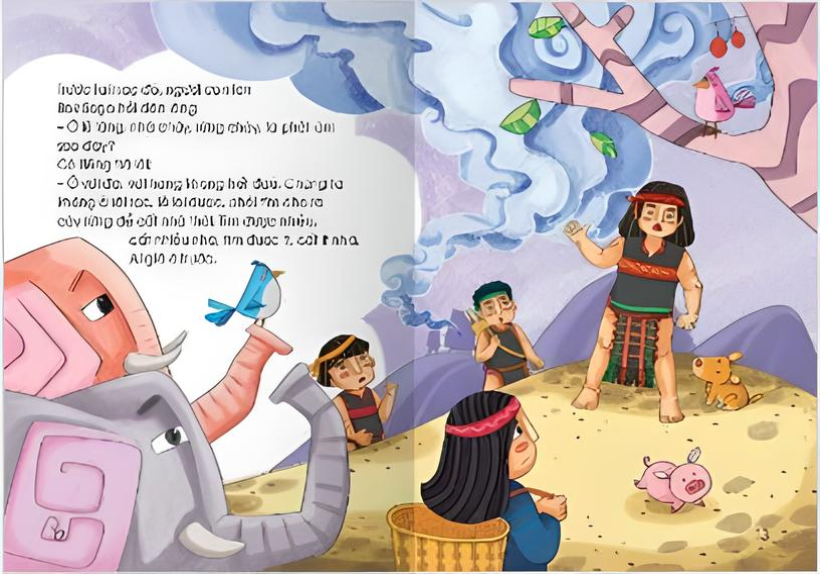 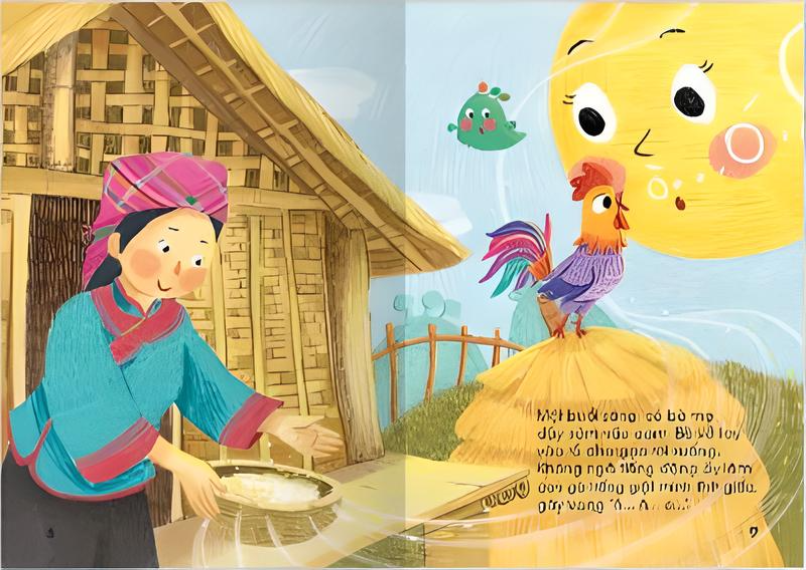 Việt Duy, Núi biết bay
Thanh Vân, Nguồn gốc các dân tộc
Khai thác hình ảnh, thông tin mục Quan sát SGK tr.25, 26
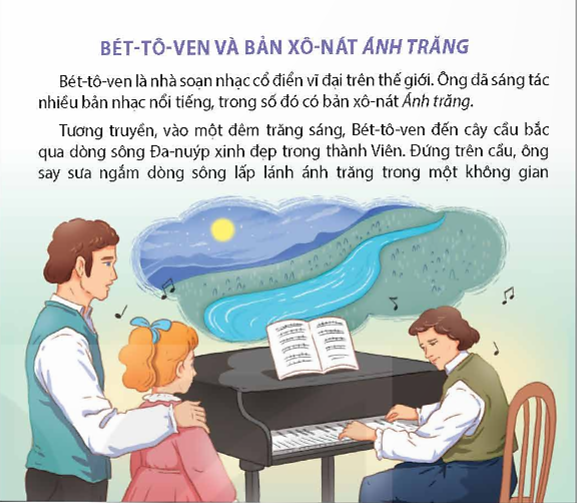 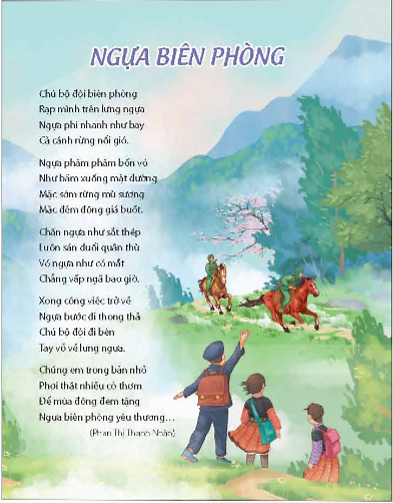 Minh họa truyện ngắn 
Bét-tô-ven và bản Xô-nát ánh trăng
Minh họa bài thơ 
Ngựa biên phòng
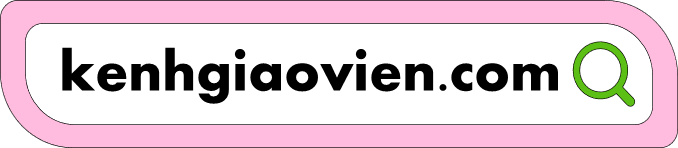 Khai thác hình ảnh, thông tin mục Quan sát SGK tr.25, 26
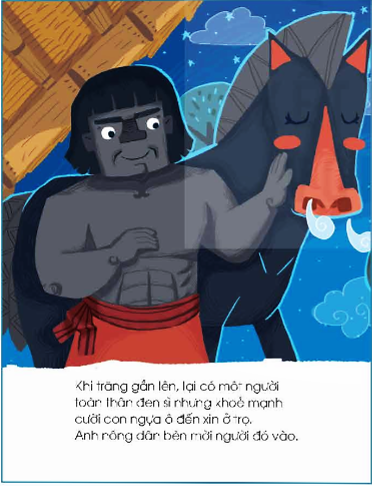 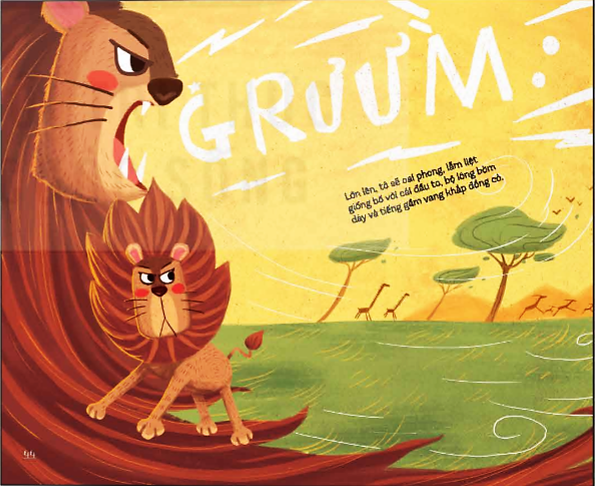 Minh họa truyện tranh Chúng tớ 
được sinh ra và lớn lên như thế nào?
Minh họa truyện
Thần Sắt
Câu hỏi mở rộng
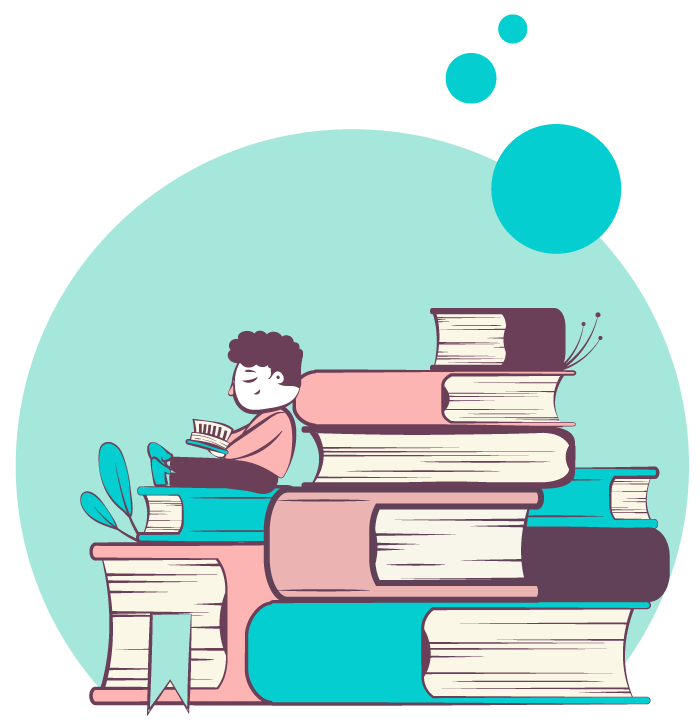 + Sự giống và khác nhau của thiết kế bìa sách và tranh minh họa là gì?
+ Để minh họa một nội dung, tác phẩm văn học, em cần lưu ý đến những yếu tố nào (lựa chọn hình ảnh, bố cục, màu sắc,...)?
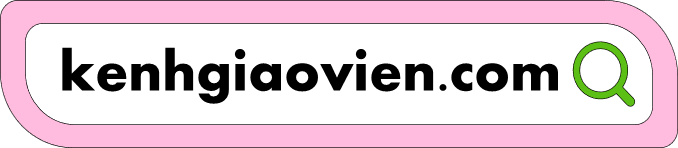 Yếu tố tạo hình được sử dụng chủ yếu trong tranh minh họa
Đường nét
Hình khối
Màu sắc
Bố cục
Ánh sáng và bóng đổ
Chất liệu
Vai trò của tranh minh họa trong cuốn sách
Thu hút sự chú ý của độc giả.
Người đọc dễ dàng hiểu và hình dung nội dung văn bản.
Tạo ra cảm xúc và tâm trạng phù hợp với nội dung câu chuyện.
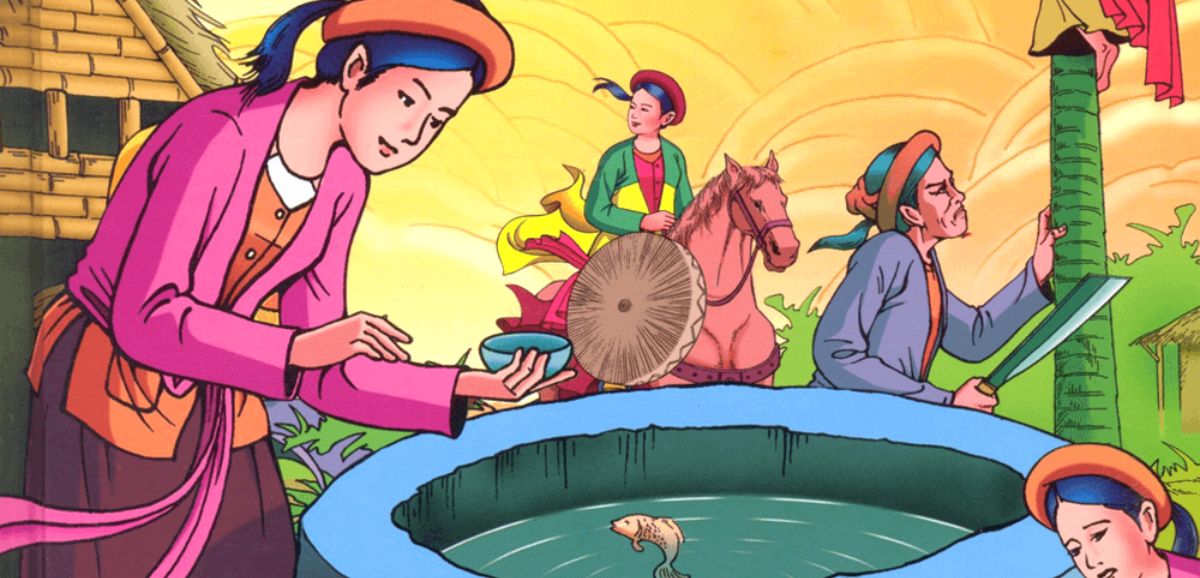 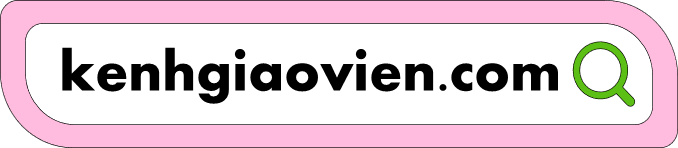 Đặc điểm của hình tượng tạo hình trong tranh minh họa
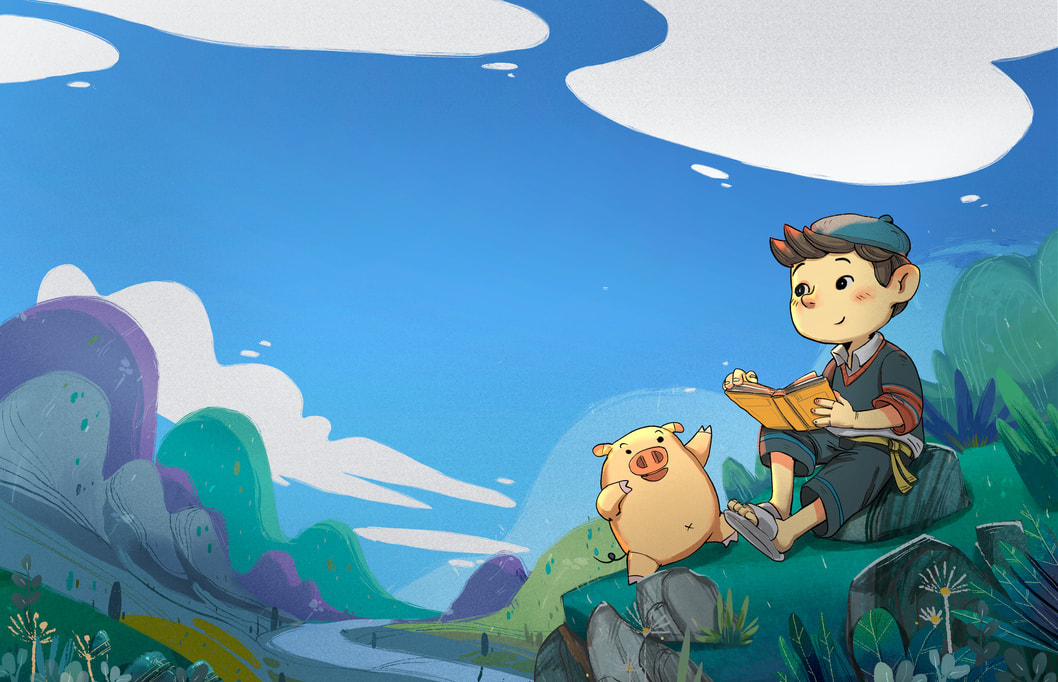 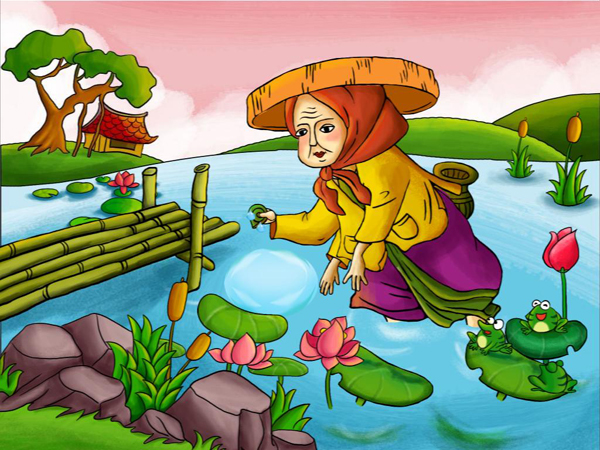 Vẽ đơn giản, truyền tải cảm xúc và tính cách nhân vật/cảnh vật.
Sử dụng màu sắc 
tươi sáng và phong phú.
Các dạng minh họa
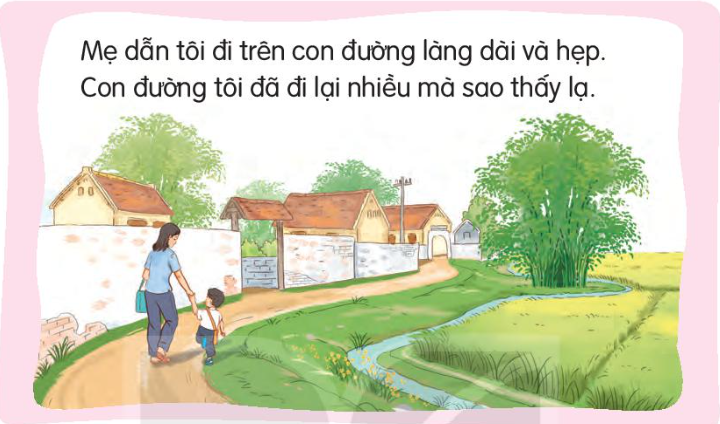 Hình ảnh minh họa:
+ Có giá trị bổ trợ, giải thích cho nội dung.
+ Xuất hiện trong truyện ngắn, tiểu thuyết, sách giáo khoa,...
Các dạng minh họa
Tranh minh họa:
+ Biểu hiện nội dung: chủ yếu là hình, nội dung chữ ngắn gọn, súc tích.
+ Xuất hiện trong sách ngoại ngữ, sách chuyên ngành, truyện tranh,...
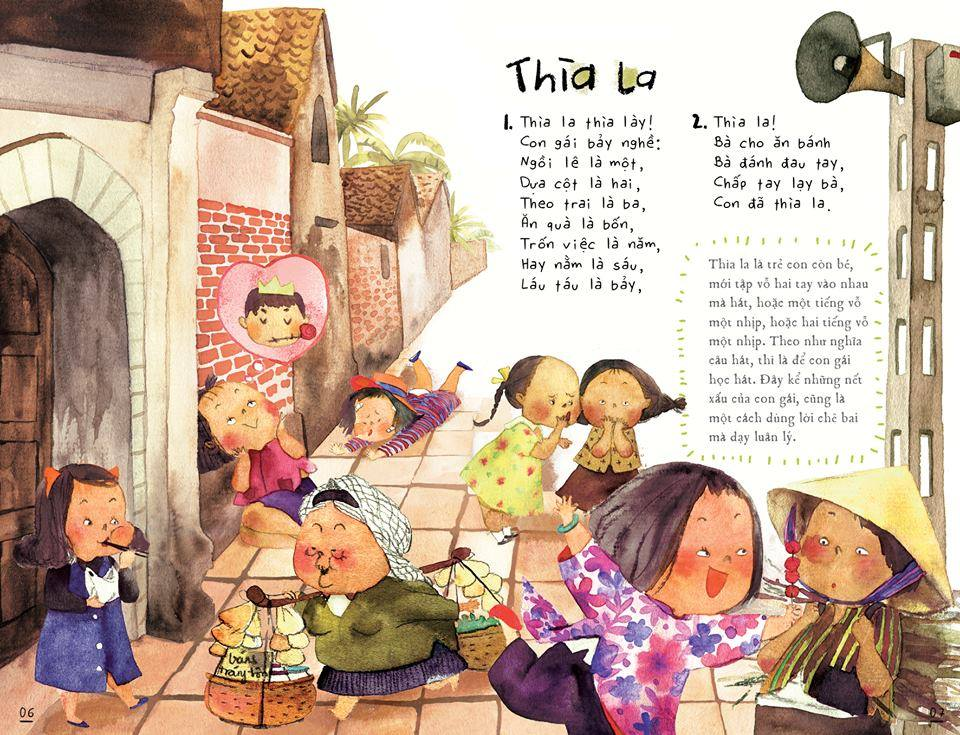 1. Gợi ý các bước tiến hành vẽ tranh minh họa theo truyện cổ tích Ăn khế trả vàng trên phần mềm thiết kế thông dụng
Quan sát hình SGK tr.27 và cho biết: Nêu các bước vẽ tranh minh họa theo truyện cổ tích Ăn khế trả vàng trên phần mềm thiết kế thông dụng.
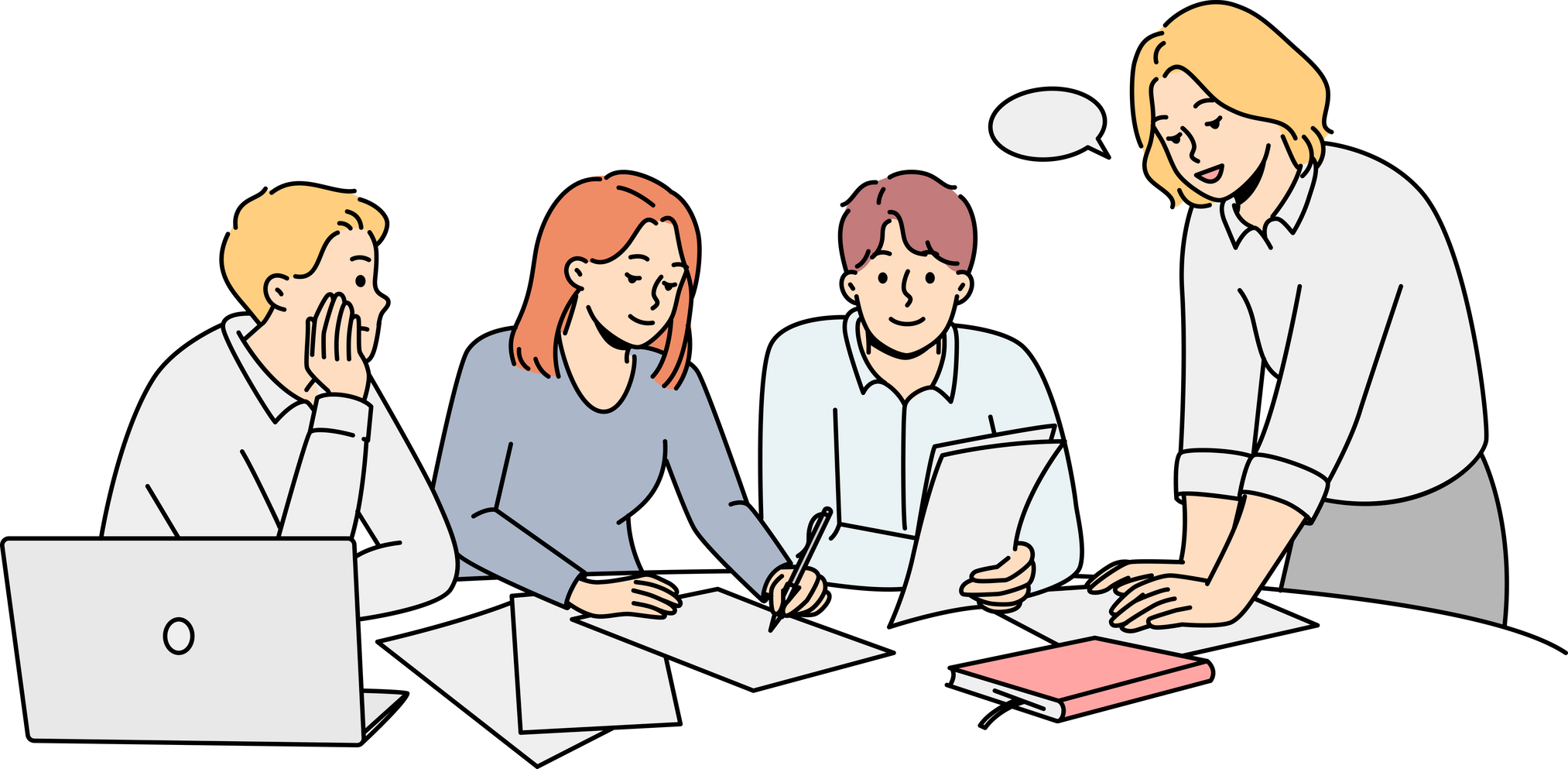 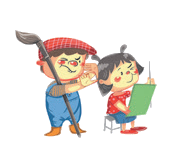 THỂ HIỆN
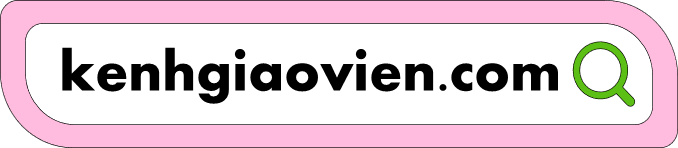 Các bước thực hiện SPMT truyện Ăn khế trả vàng
1
2
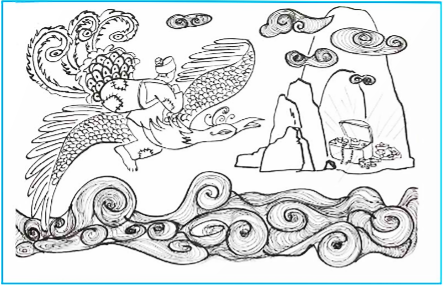 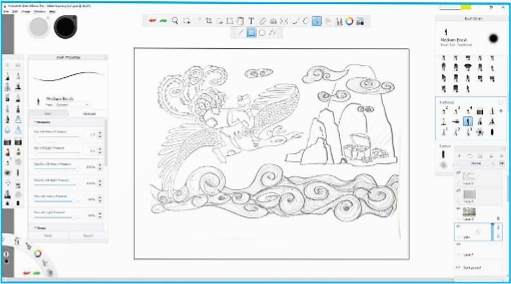 Nhập bản vẽ phác thảo 
vào phần mềm
Vẽ phác thảo hình trên giấy
Các bước thực hiện SPMT truyện Ăn khế trả vàng
3
4
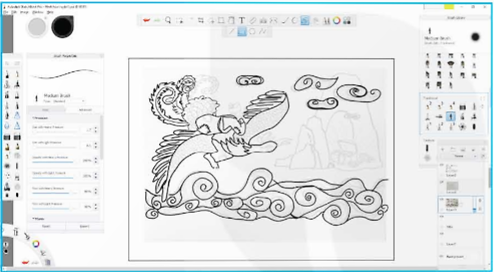 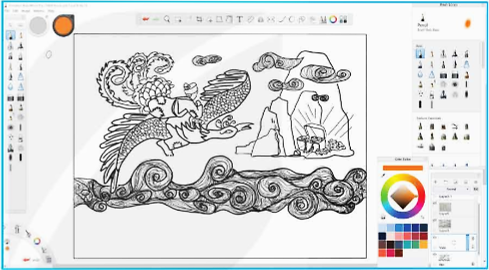 Vẽ lại nét trên phần mềm 
theo bản phác thảo
Hoàn thiện phần vẽ nét
Các bước thực hiện SPMT truyện Ăn khế trả vàng
5
6
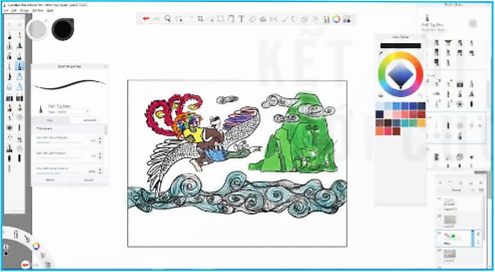 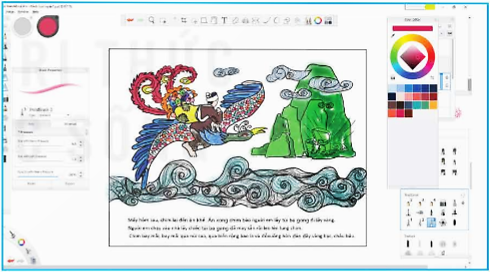 Bổ sung phần chữ và hoàn thiện sản phẩm
Vẽ màu trên phần mềm
Đọc thông tin mục Em có biết SGK tr.27 và cho biết
THẢO LUẬN NHÓM ĐÔI
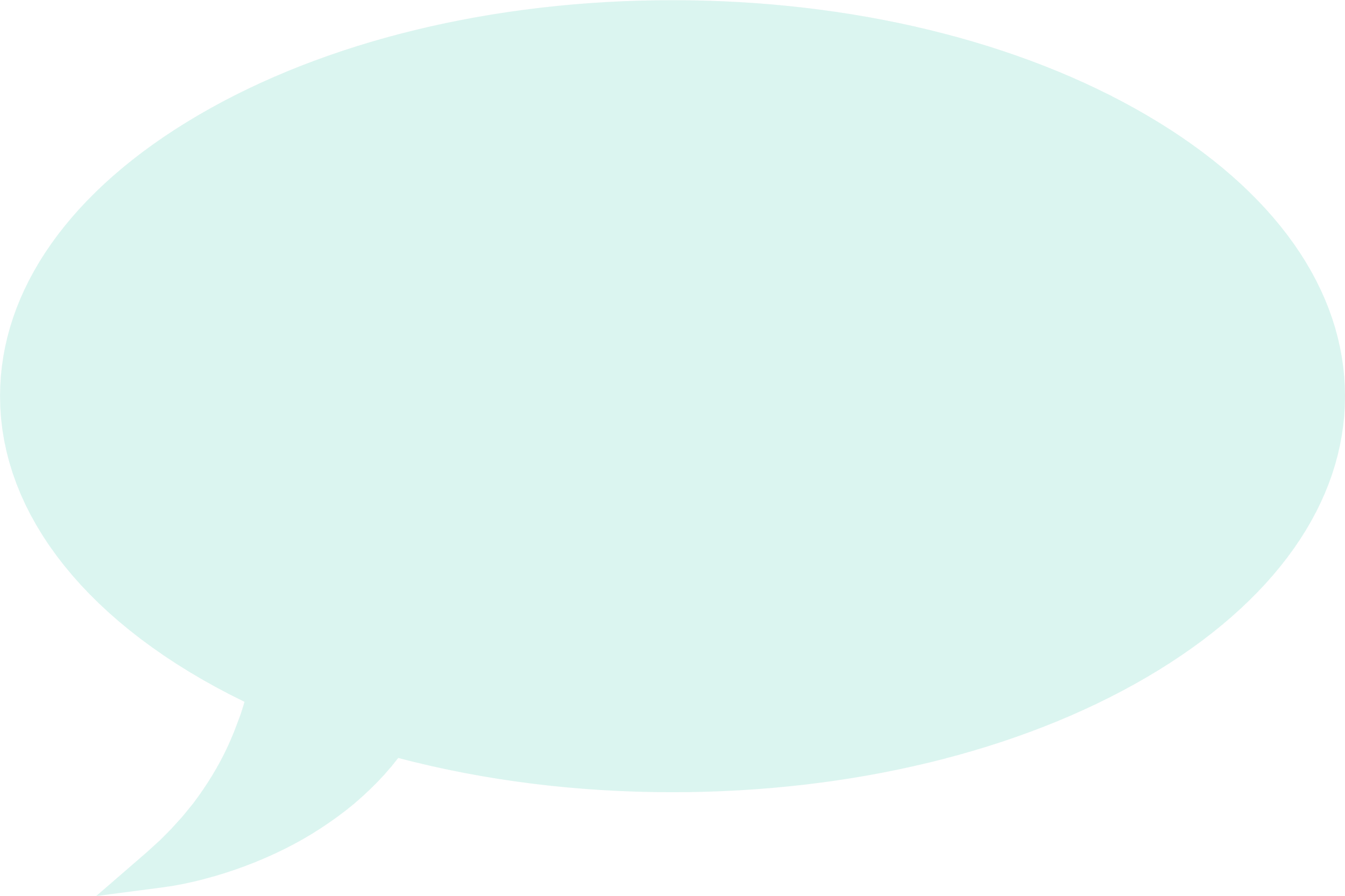 Trình bày đặc điểm tạo hình trong minh họa sách, báo.
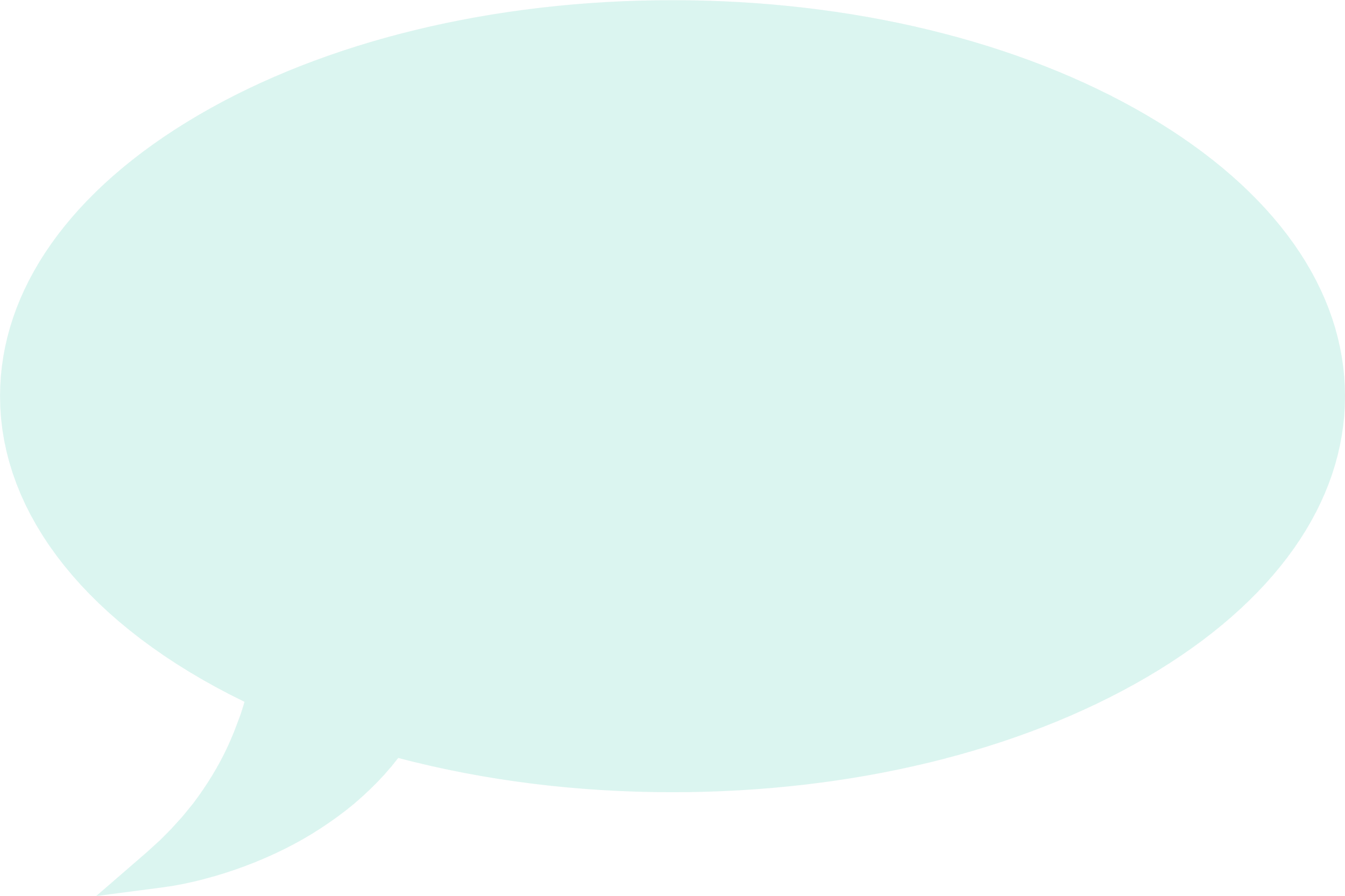 Thế nào là minh họa sách, báo?
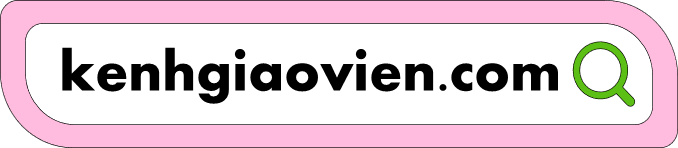 Minh họa sách, báo là một thể loại của lĩnh vực thiết kế đồ họa, chủ yếu sử dụng yếu tố nét, hình, mảng. Họa sĩ minh họa có thể sử dụng đa dạng các chất liệu như mực nho, màu nước, màu bột,... hay phần mềm để thể hiện.
Đặc điểm tạo hình trong minh họa sách, báo có tính chất ước lệ, khái quát, cô đọng về nội dung. Hình và màu đơn giản có vai trò củng cố làm rõ nội dung sách, báo.
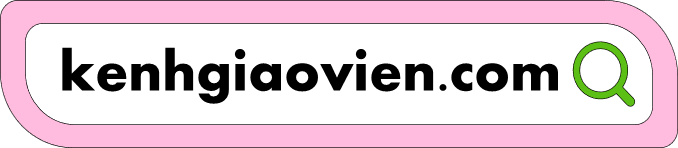 2. Lựa chọn một phân đoạn trong truyện yêu thích để vẽ tranh minh họa theo hình thức thể hiện phù hợp
LÀM VIỆC THEO NHÓM:
Lựa chọn một phân đoạn trong truyện yêu thích để vẽ tranh minh họa theo hình thức thể hiện phù hợp.
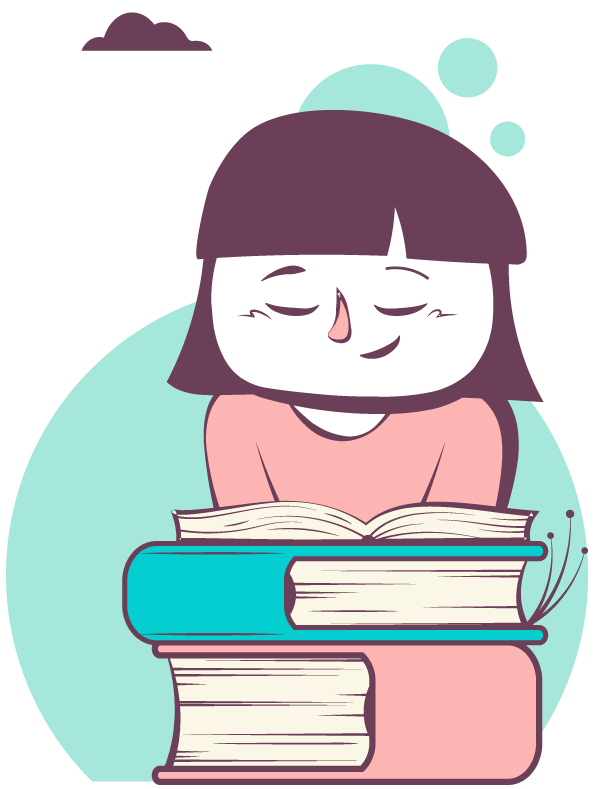 Lưu ý khi thực hiện SPMT
Nội dung
Bố cục
Minh họa phù hợp với lứa tuổi, không phức tạp.
Lựa chọn bối cảnh, nhân vật, chi tiết đặc trưng từ đó hình thành bố cục, cách thức thể hiện phù hợp nội dung cần minh họa.
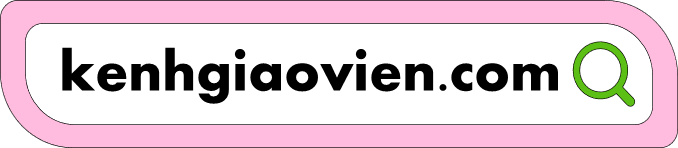 Lưu ý khi thực hiện SPMT
Màu sắc
Tạo hình
Sử dụng các gam màu tươi, phù hợp với nội dung truyện, hạn chế sử dụng các màu pha, tránh nhợt nhạt,...
Hình minh họa cần sử dụng các mảng lớn, cô đọng về hình, nổi bật nội dung cần minh họa. 
Chữ sử dụng cần có sự cân nhắc về vị trí sắp xếp.
Tham khảo SPMT của học sinh
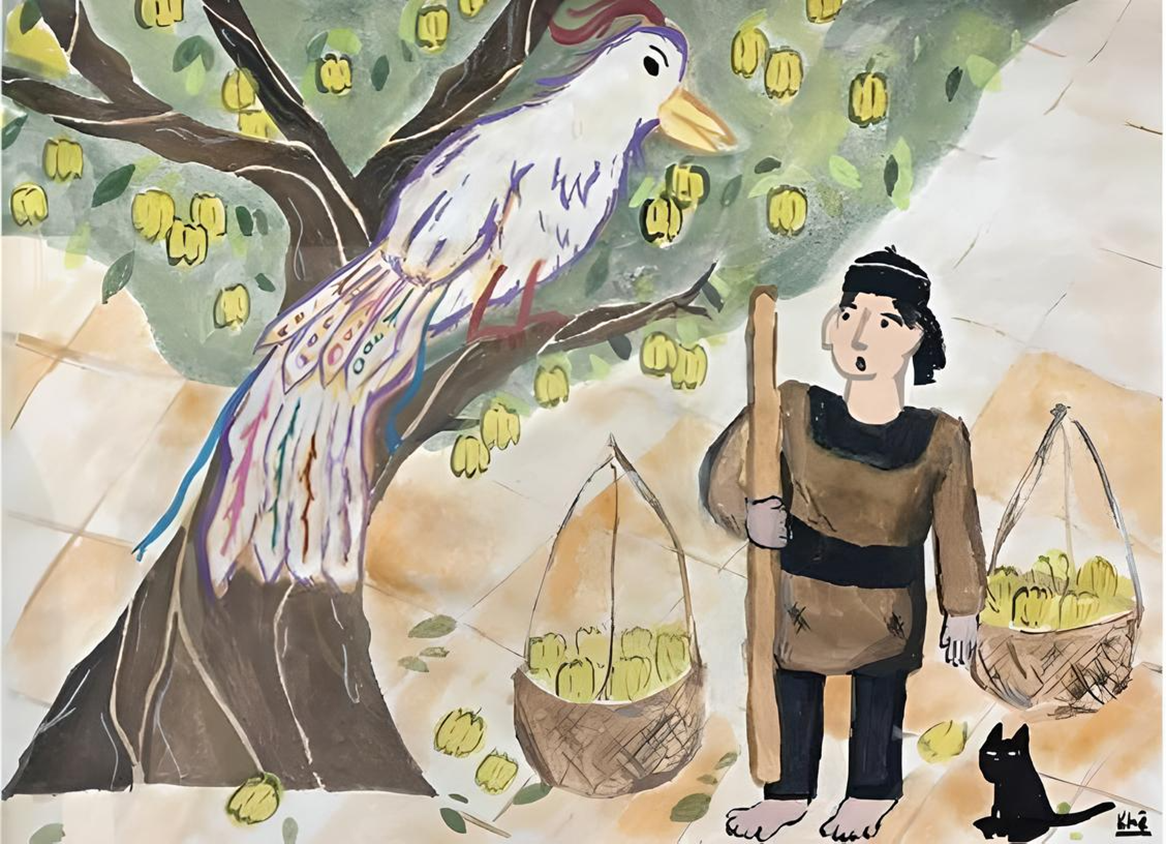 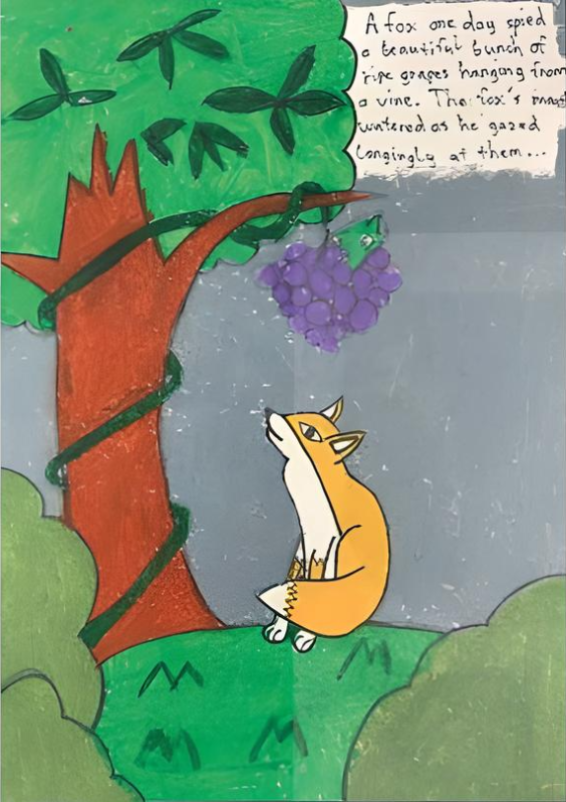 Hải Phong (Hà Nội), 
Con cáo và chùm nho
An Khê (Hà Nội), 
Ăn khế trả vàng
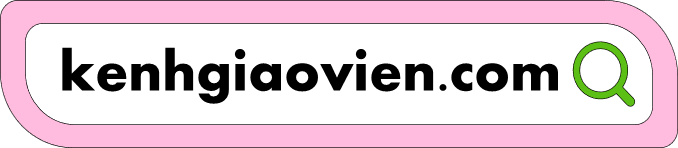 Tham khảo SPMT của học sinh
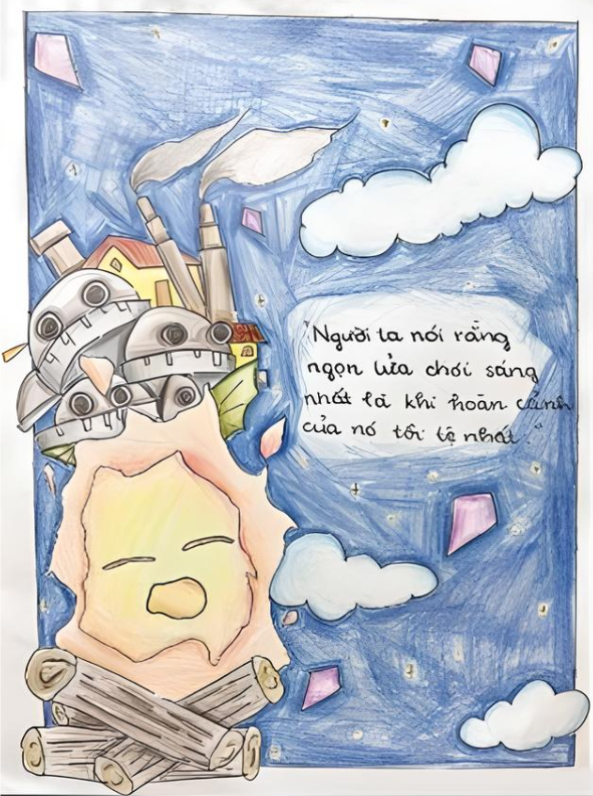 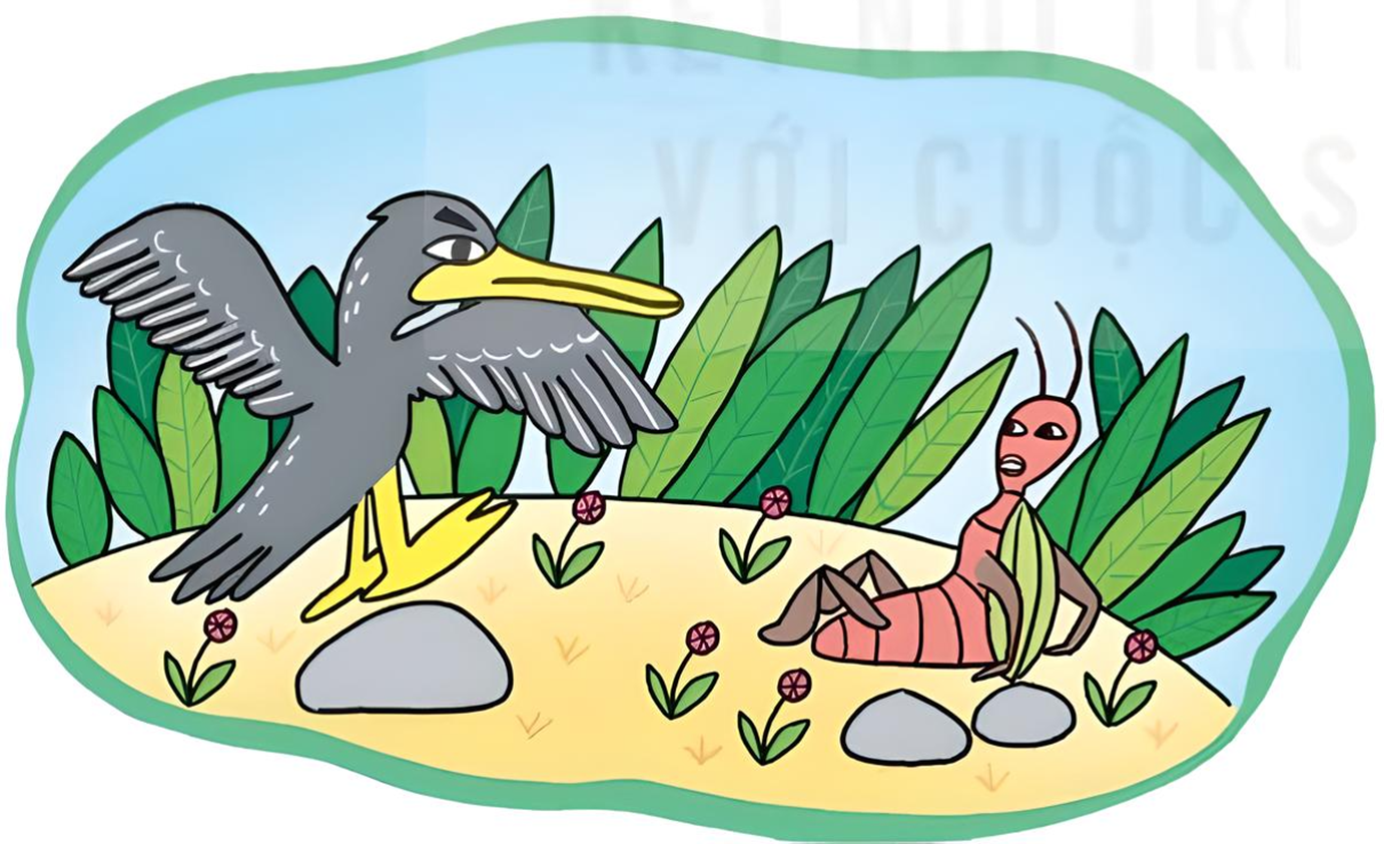 Trúc Anh (Bạc Liêu), Lâu đài bay của pháp sư Hâu (Howl’s moving castle)
Ngọc Bích (Quảng Ngãi), Dế mèn phiêu lưu kí
Tham khảo các SPMT khác
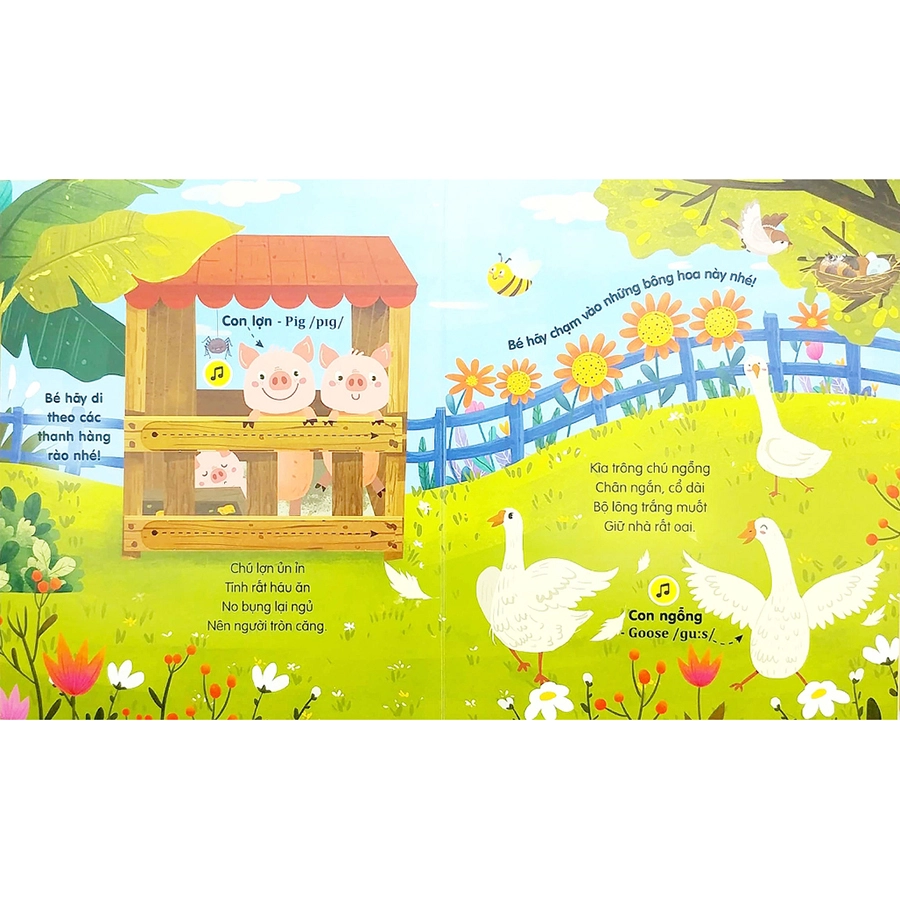 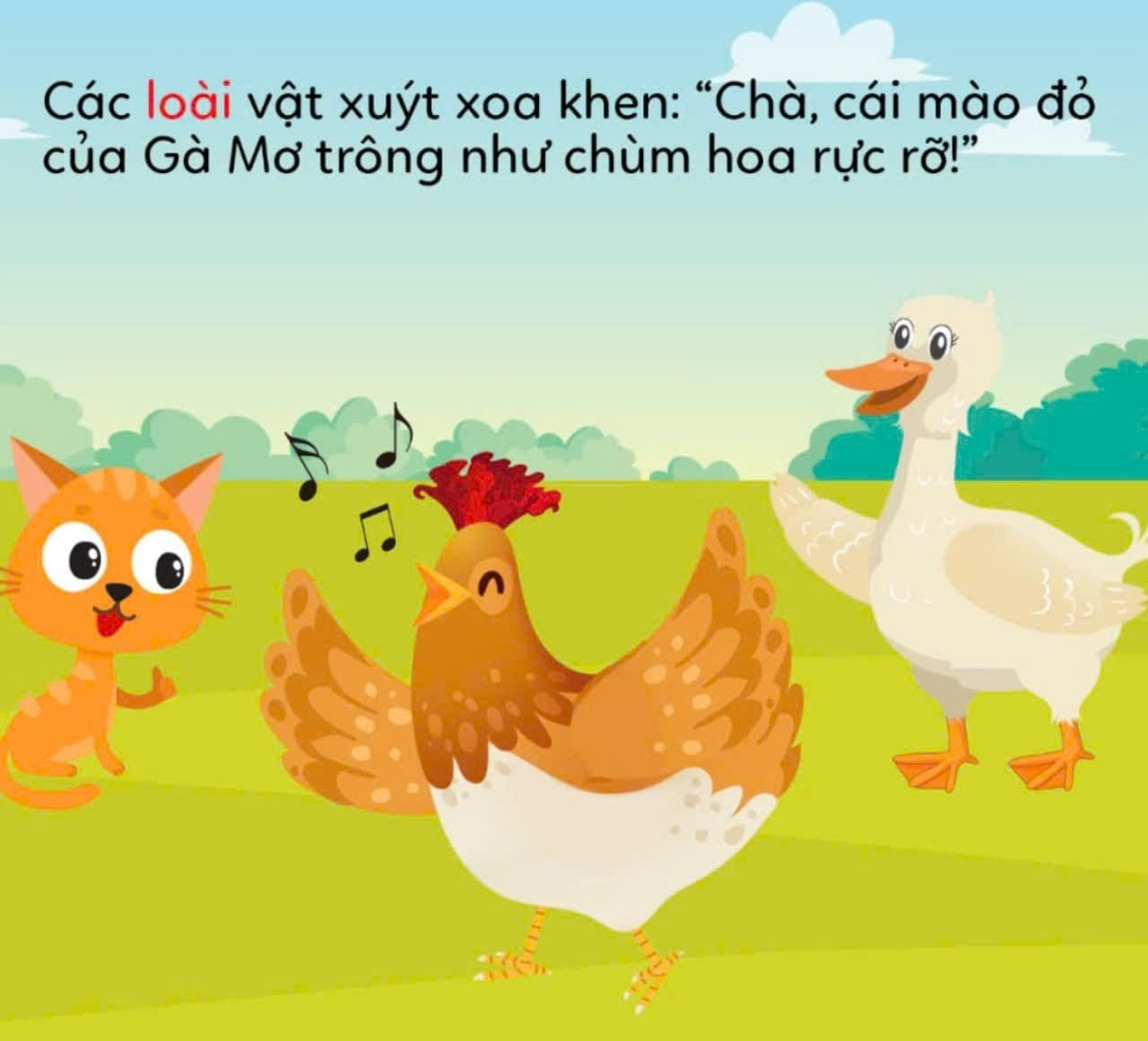 Minh họa sách Những loại vật quanh ta
Minh họa Cây hoa mào gà
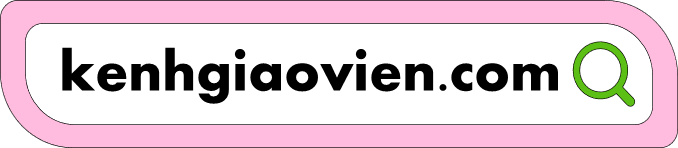 Tham khảo các SPMT khác
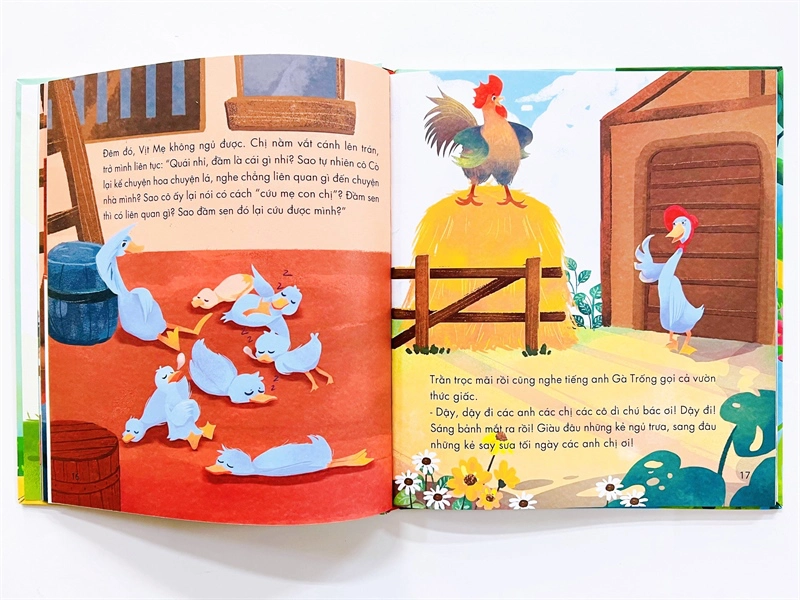 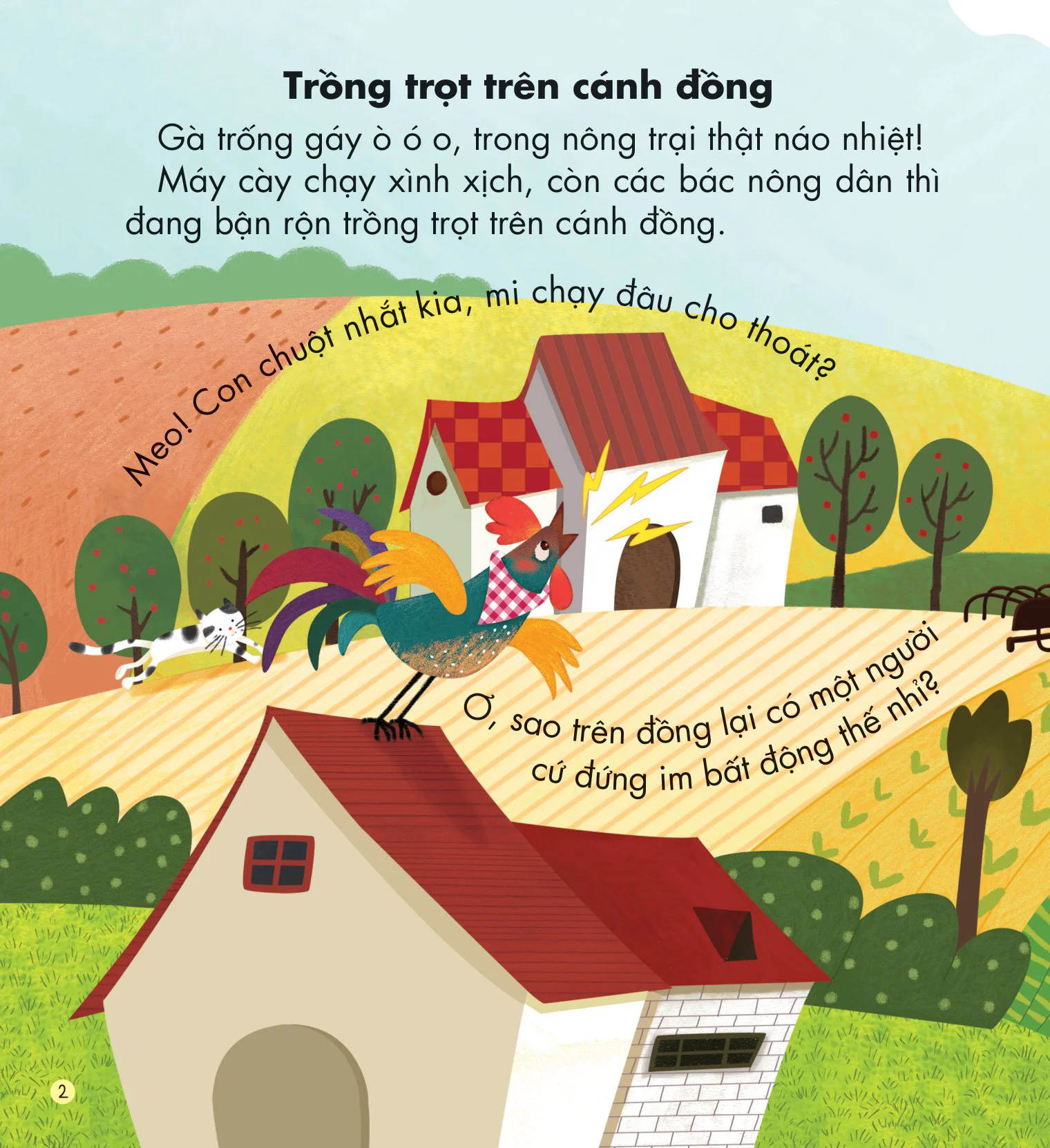 Minh họa truyện Cuộc phiêu lưu của bầy vịt
Minh họa sách Nông trại vui vẻ
Tham khảo các SPMT khác
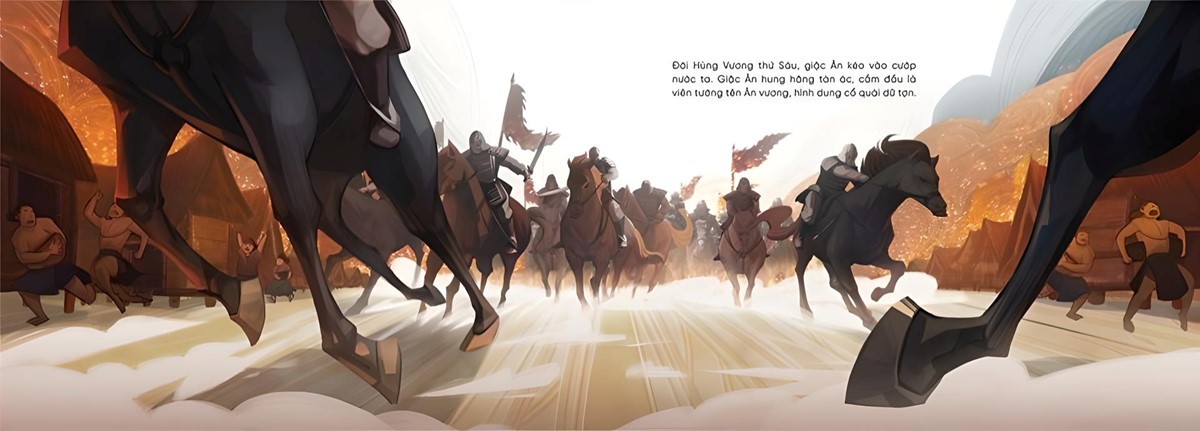 Sách minh họa thực tế ảo Thánh Gióng
Tham khảo các SPMT khác
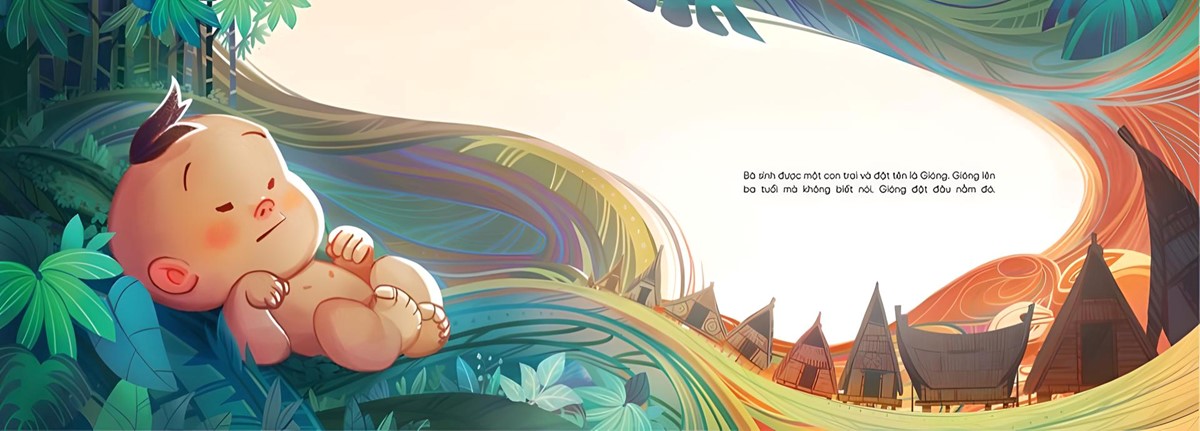 Sách minh họa thực tế ảo Thánh Gióng
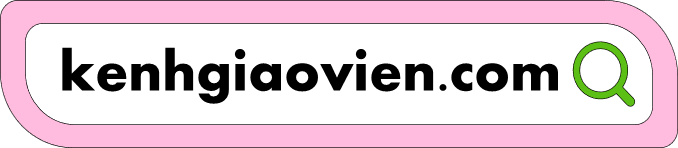 THẢO LUẬN NHÓM
+ Cách thức khai thác yếu tố tạo hình thể hiện trong minh họa sách, báo có đặc trưng như thế nào?
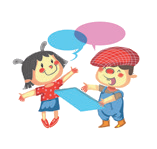 THẢO LUẬN
+ Bạn đã sử dụng dạng minh họa nào để thể hiện nội dung của sách?
+ Bạn đã sử dụng phần mềm thiết kế nào để minh họa? Các thao tác chính vẽ minh họa trên phần mềm là gì?
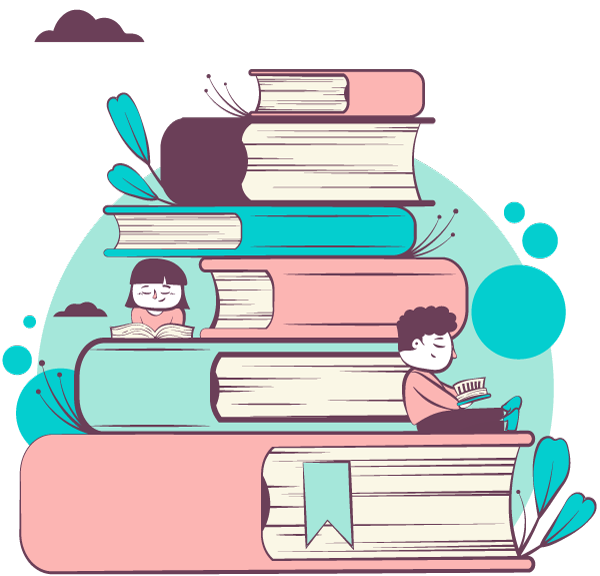 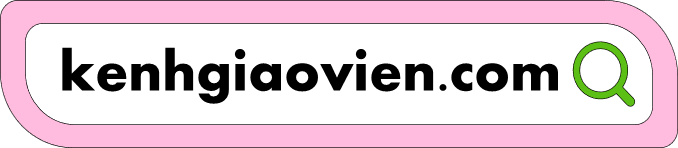 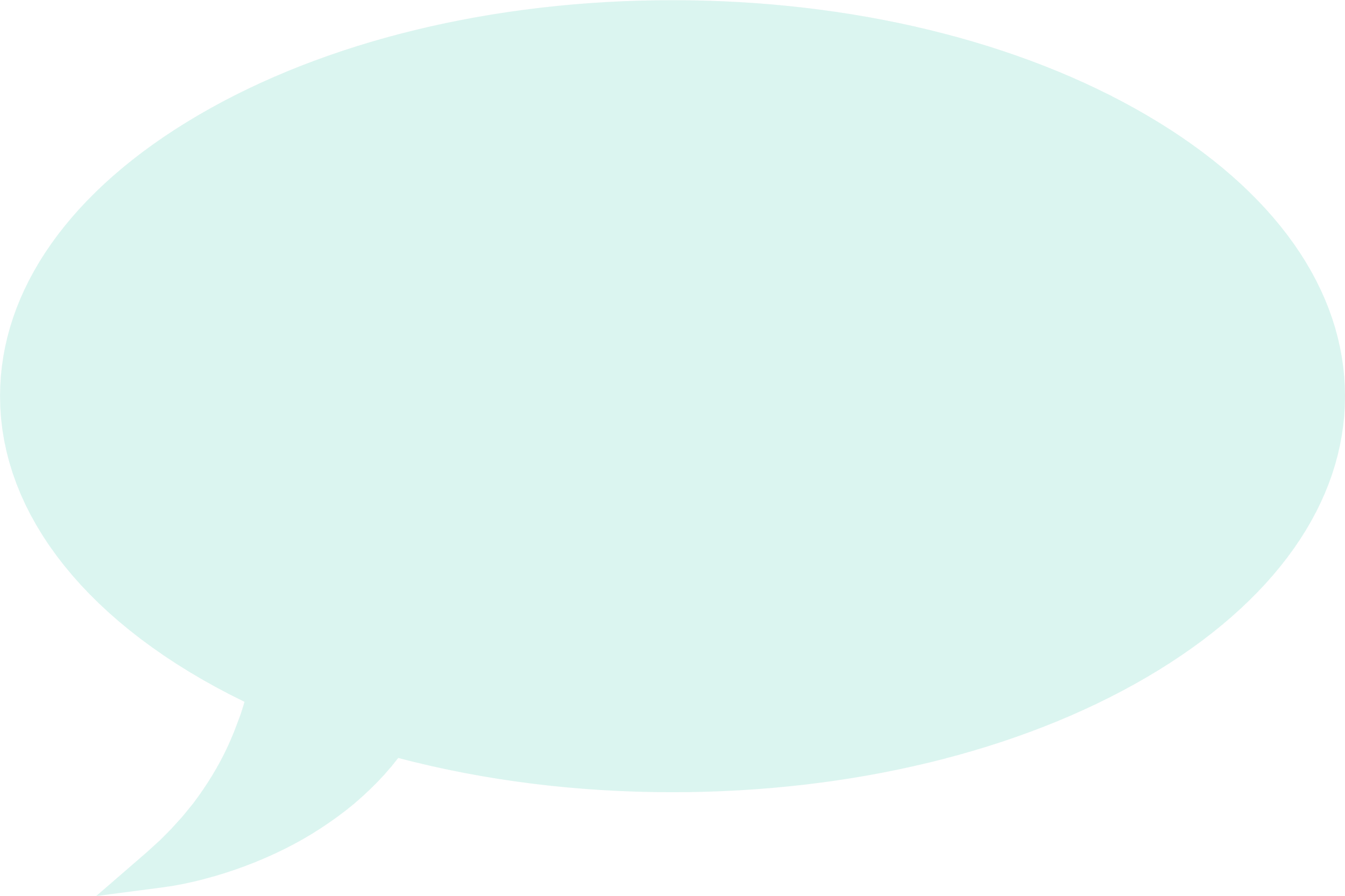 Sưu tầm hình ảnh tranh minh họa tác phẩm văn học Việt Nam (hoặc nước ngoài) mà em yêu thích.
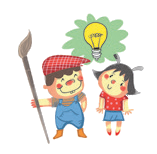 VẬN DỤNG
Tham khảo các SPMT
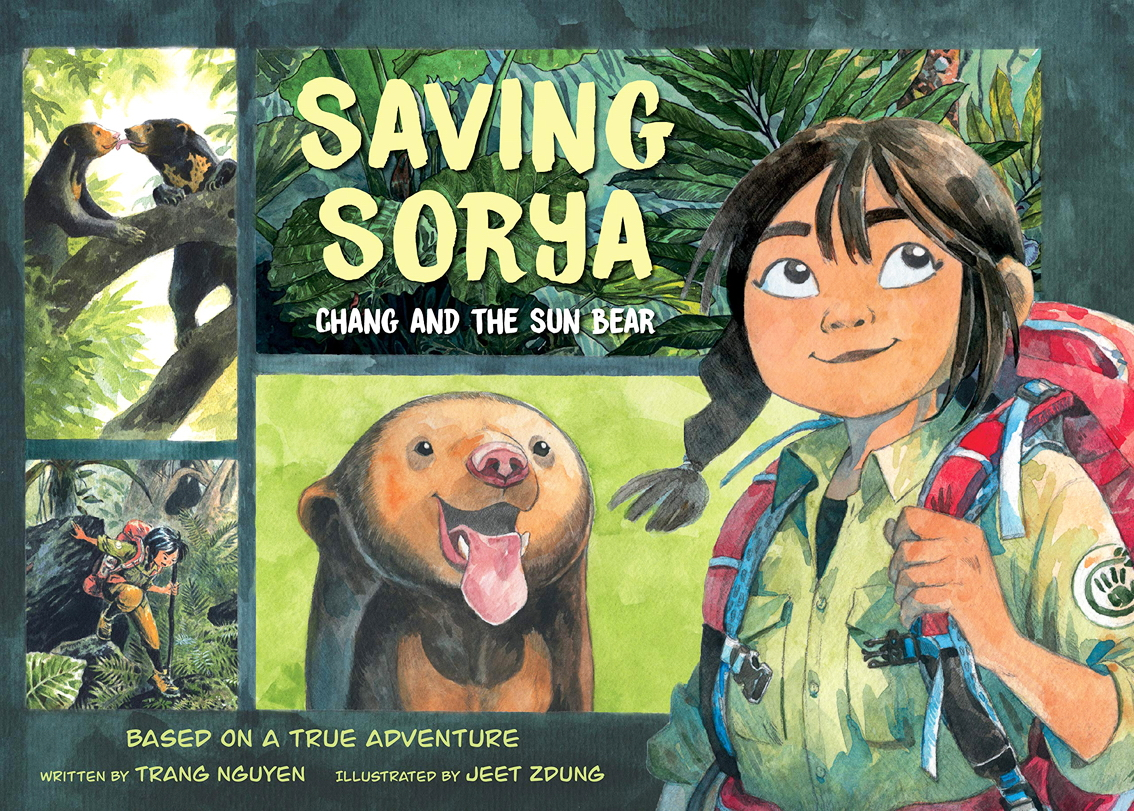 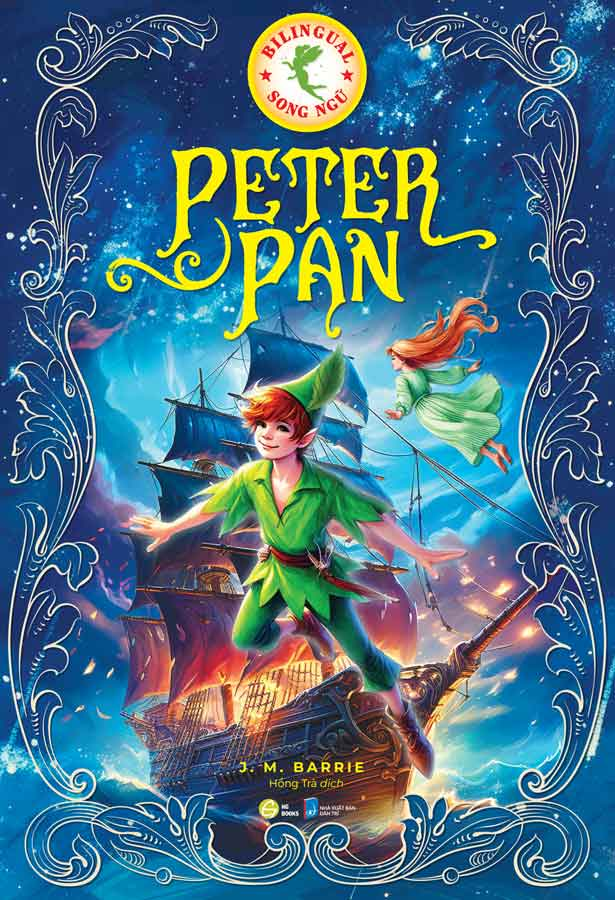 Minh họa Chang hoang dã - Gấu
Minh họa Peter Pan
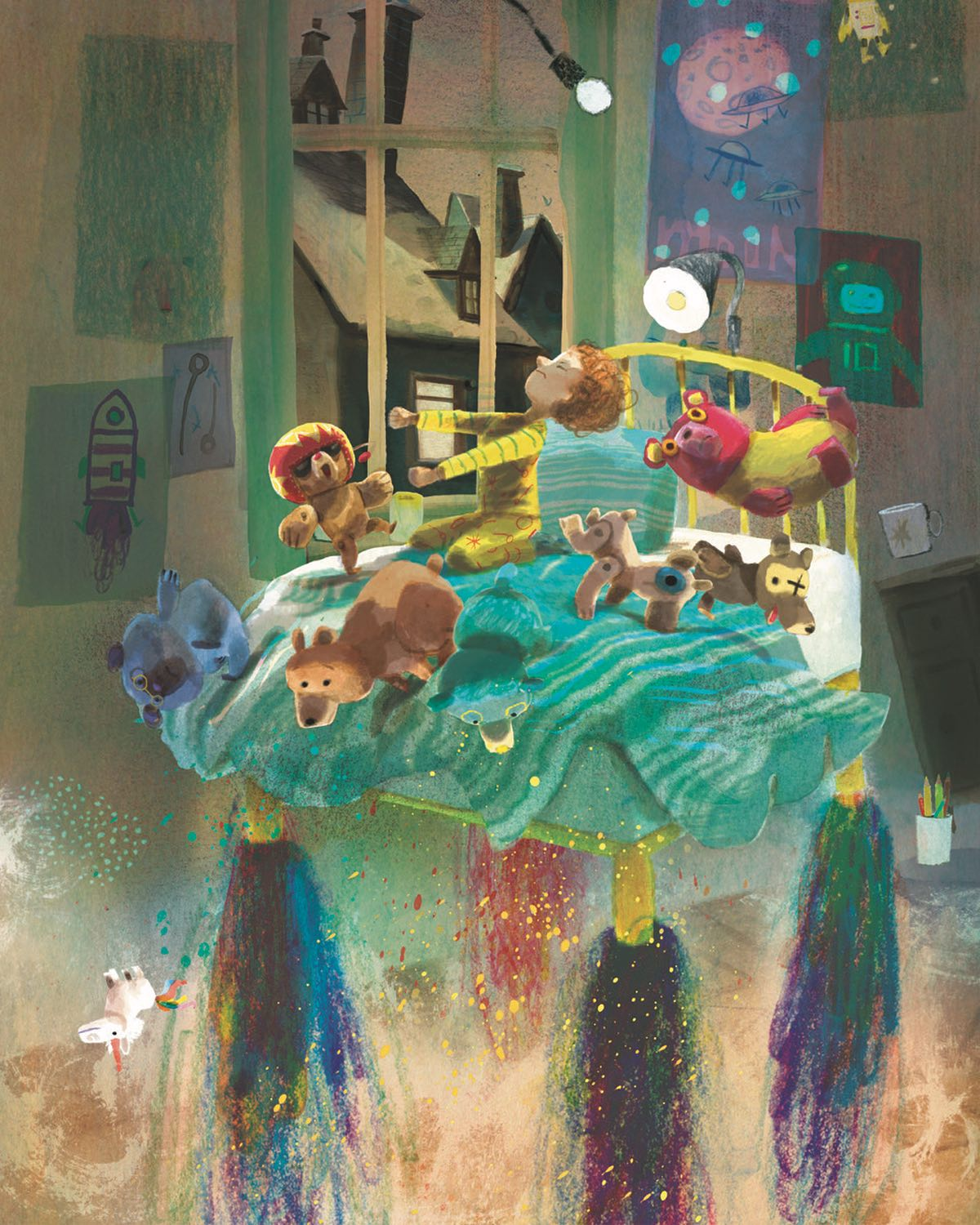 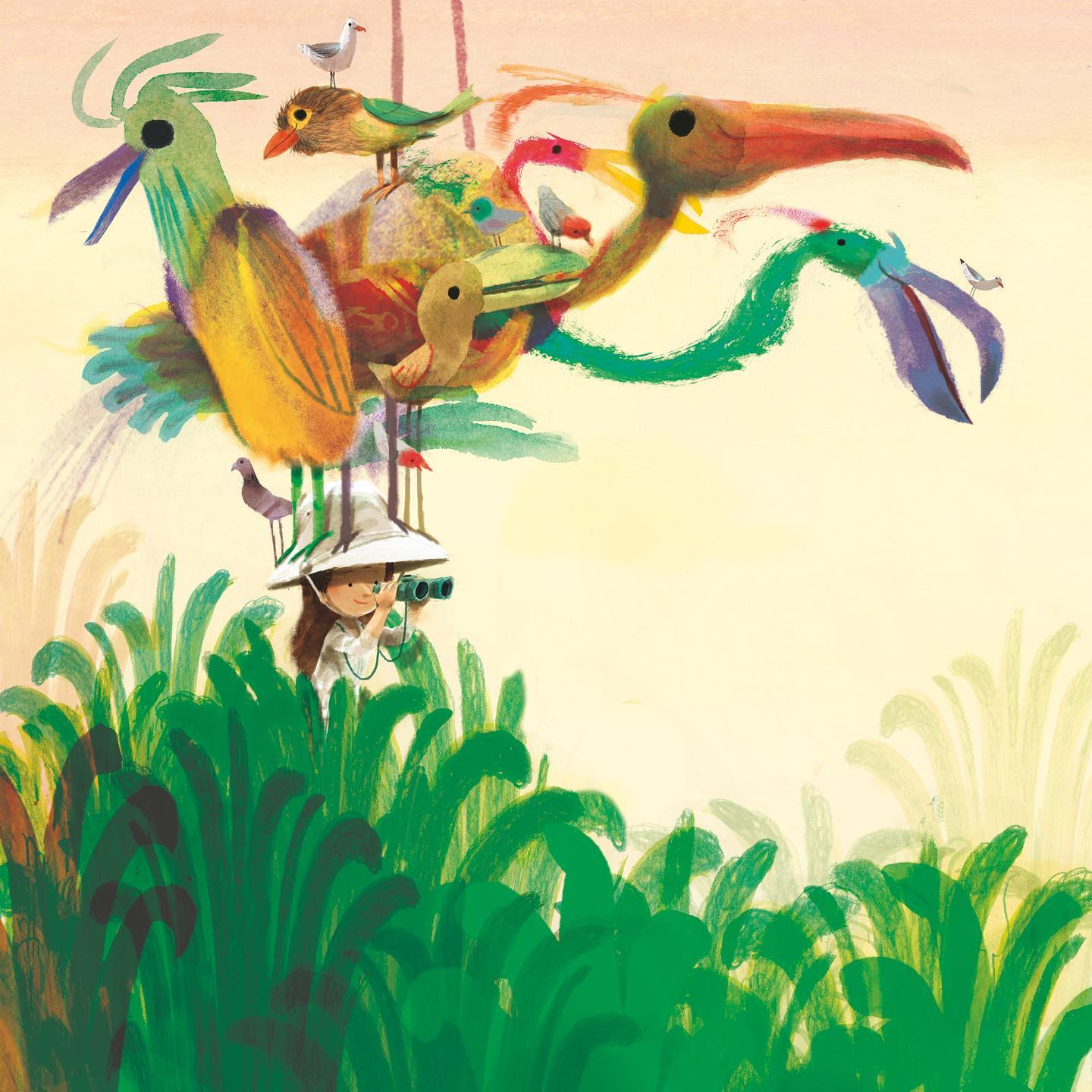 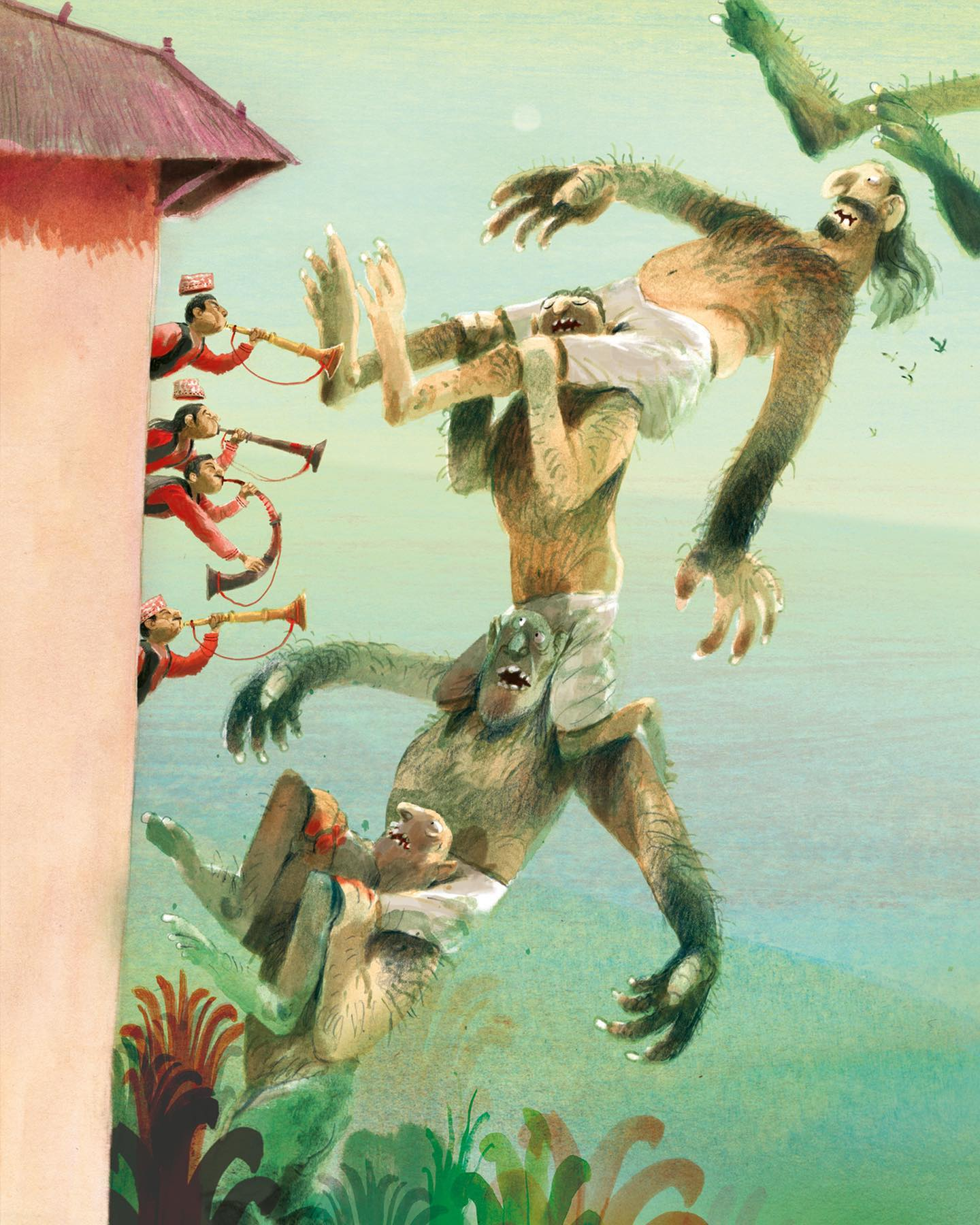 Minh họa sách thiếu nhi của họa sĩ Mark Janssen
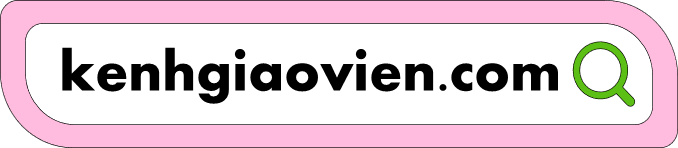 MẢNH GHÉP MĨ THUẬT
3
1
5
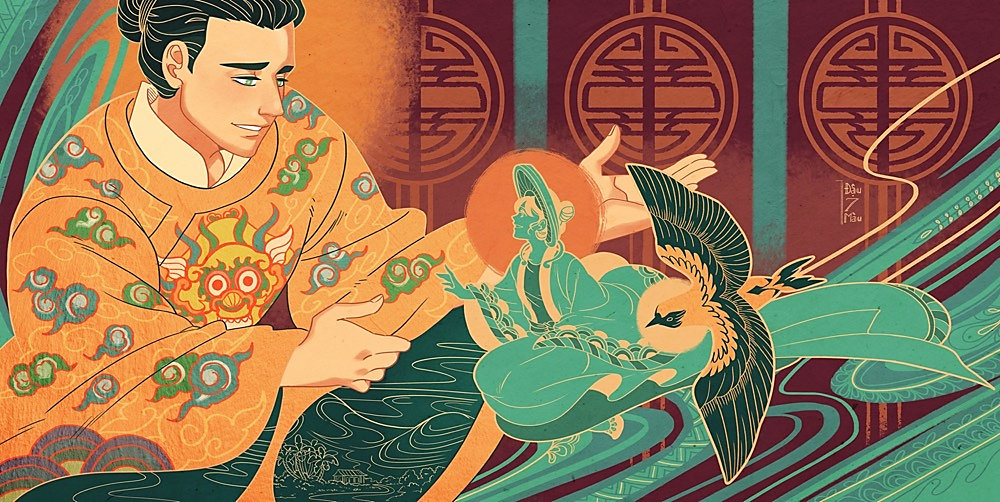 2
4
“Vàng Anh – Cổ Tích Tấm Cám” - Phương Chiêu Nguyễn
[Speaker Notes: GV click vào từng mảnh ghép để chọn câu hỏi. Sau khi hoàn thành câu hỏi, các mảnh ghép tự động biến mất. GV ấn mũi tên để kết thúc trò chơi.]
Câu 1: Yếu tố nào sau đây giúp tranh minh họa phân đoạn nội dung cuốn sách?
C. Bố cục.
A. Màu sắc.
B. Hình khối.
D. Đường nét.
[Speaker Notes: GV chọn HOME góc phải màn hình để trở về slide câu hỏi.]
Câu 2: Tranh minh họa thường có vai trò gì đối với cảm xúc và tâm trạng của người đọc?
C. Gây mất tập trung.
A. Tạo cảm xúc và tâm trạng phù hợp với nội dung.
B. Tạo ra sự bối rối.
D. Làm giảm sự hấp dẫn của cuốn sách.
[Speaker Notes: GV chọn HOME góc phải màn hình để trở về slide câu hỏi.]
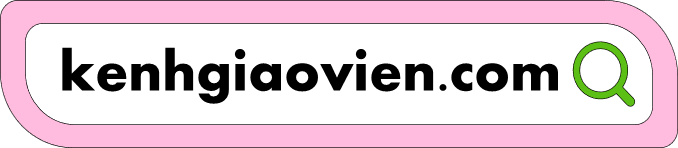 Câu 3: Đặc điểm nào sau đây là phổ biến trong hình tượng tạo hình của tranh minh họa?
C. Trừu tượng và khó hiểu.
A. Phức tạp và chi tiết.
B. Đơn giản và rõ ràng.
D. Đơn sắc và thiếu biểu cảm.
[Speaker Notes: GV chọn HOME góc phải màn hình để trở về slide câu hỏi.]
Câu 4: Tranh minh họa có vai trò chính gì trong một cuốn sách?
C. Làm tăng số trang.
A. Chỉ để trang trí.
B. Hỗ trợ và bổ sung 
cho nội dung.
D. Phân biệt sách của các nhà xuất bản khác nhau.
[Speaker Notes: GV chọn HOME góc phải màn hình để trở về slide câu hỏi.]
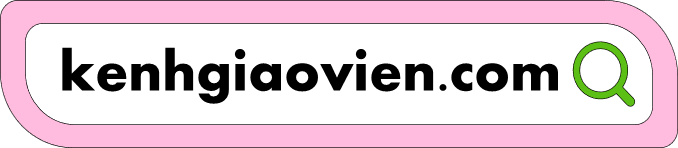 Câu 5: Tại sao tranh minh họa trong sách thiếu nhi thường có màu sắc sinh động và tươi sáng?
C. Để làm cho sách nặng hơn.
A. Để giảm chi phí in ấn.
B. Để phân biệt sách 
thiếu nhi với sách khác.
D. Để thu hút trẻ em.
[Speaker Notes: GV chọn HOME góc phải màn hình để trở về slide câu hỏi.]
kenhgiaovien
Bài giảng và giáo án này chỉ có duy nhất trên kenhgiaovien.com 
Bất cứ nơi nào đăng bán lại đều là đánh cắp bản quyền và hưởng lợi bất chính trên công sức của giáo viên. 
Vui lòng không tiếp tay cho hành vi xấu.
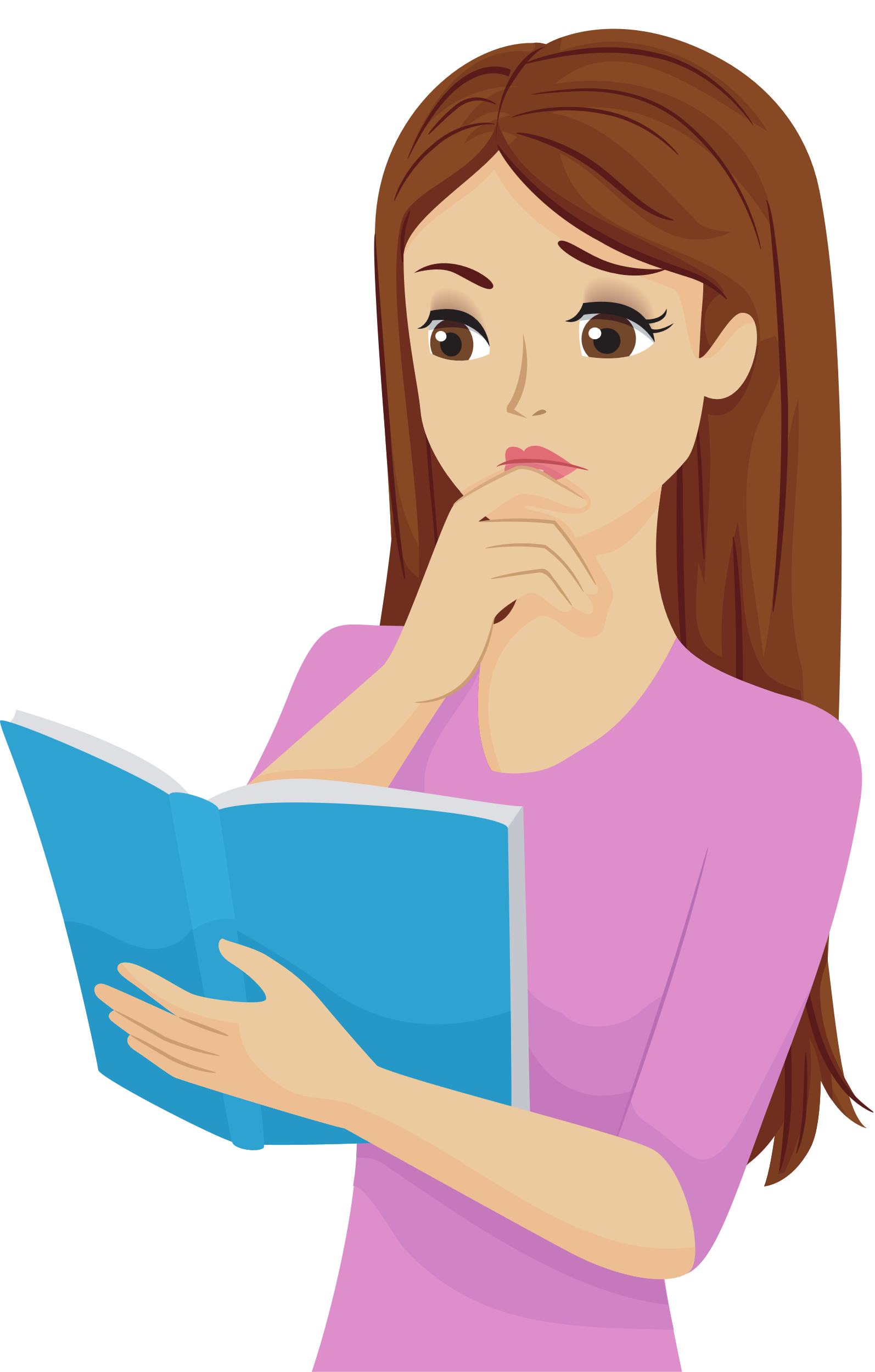 https://kenhgiaovien.com/
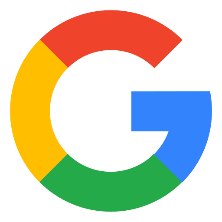 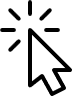 Zalo: 0386 168 725
HƯỚNG DẪN VỀ NHÀ
Đọc và tìm hiểu trước 
Chủ đề 4 - Bài 7: Cảm hứng trong sáng tác hội họa.
Ôn lại kiến thức đã học.
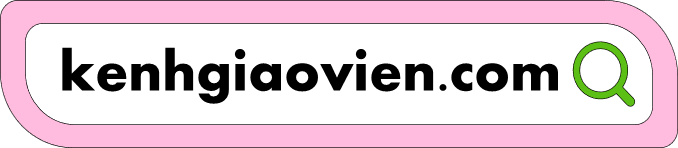 BÀI HỌC KẾT THÚC, CẢM ƠN CÁC BẠN ĐÃ LẮNG NGHE!
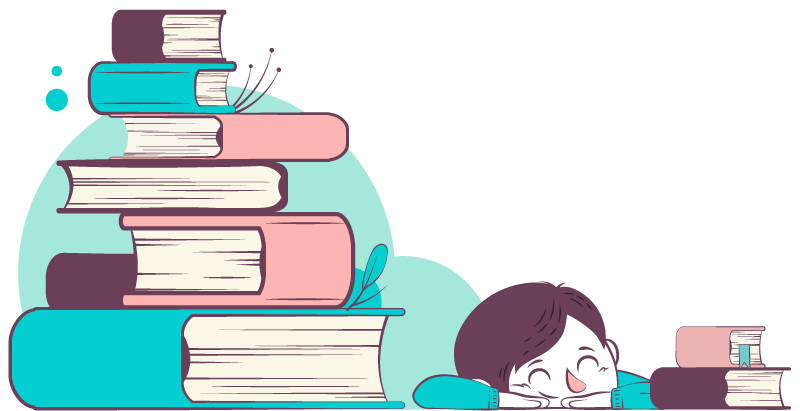